شرائح عرض لمادة الأوراق التجارية والإفلاس
د. يحي بن حسين الشريف 
أستاذ القانون التجاري المساعد بكلية الحقوق والعلوم السياسية
بجامعة الملك سعود
المرجع هو الكتاب والمحاضرات 
هذه الشرائح عبارة عن عرض للأفكار الرئيسية ولا تغني عن الرجوع للكتاب والمحاضرات بأي حال من الأحوال
المحاضرة التمهيدية

نظام الأوراق التجارية والإفلاس
هدف المقرر:
 معرفة الأوراق التجارية في النظام السعودي وأنواعها والأحكام التي تنظمها. مع بيان الأحكام الخاصة المتعلقة بنظام الإفلاس الجديد وإجراءاتها. 

المحتويات:
     ـ الفصل التمهيدي: المبادئ العامة في الأوراق التجارية.
     ـ الباب الأول: الكمبيالة.
     ـ الباب الثاني: السند لأمر والشيك. 
	   ـ الباب الثالث: الإفلاس.
المراجع الأساسية:  
الأوراق التجارية والإفلاس وفقا للأنظمة التجارية في المملكة العربية السعودية. تأليف: د. إيمان مأمون أحمد سليمان. الطبعة الأولى 4014هـ / 2019م
              - نظام الأوراق التجارية 
              - نظام الإفلاس الجديد

المراجع المساعدة: 
الأوراق التجارية وإجراءات الإفلاس طبقا للأنظمة القانونية المنفذة لرؤية المملكة 2030. أ.د. عبدالرحمن السيد قرمان. الطبعة الأولى 1440هـ / 2019م. 
الأوراق التجارية في النظام السعودي. د. إلياس حداد. 
الأوراق التجارية في النظام السعودي. د. عبدالله محمد العمران.
أستاذ المقرر: د. يحي الشريف
 رقم المكتب: 121أ
 الايميل: yalshareef@ksu.edu.sa
الساعات المكتبية: الأحد والثلاثاء من 12 الى 1.
مقدمة
المعاملات تكون إما مدنية أو تجارية.
الحياة التجارية تقوم على السرعة والإئتمان.
هل القانون المدني يوفر السرعة ويحقق الإئتمان؟
مثال: حوالة الحق. 
لذلك؛ ظهرت الأوراق التجارية كوسائل تساعد التجار على تحقيق السرعة وتوفير الإئتمان.
متى وكيف نشأت الأوراق التجارية؟
المقايضة
النقود المعدنية 
تعرض صاحبها لخطر السرقة 
ثقيلة الحمل

ما هو البديل أو الحل؟ 
السفتجة
ماهي السفتجة؟ وهل هي أداة وفاء أو أداة ائتمان؟
ثم ظهر السند لأمر كأداة وفاء وائتمان. 
ومع ظهور البنوك ظهر الشيك كأداة وفاء. 
كيف أثر الشيك على الكمبيالة والسند لأمر؟

هل هذه الأوراق مقتصرة على التجار؟
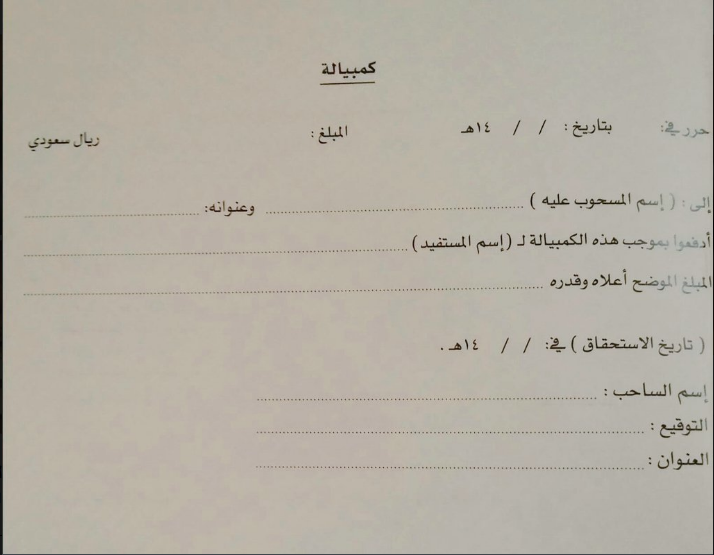 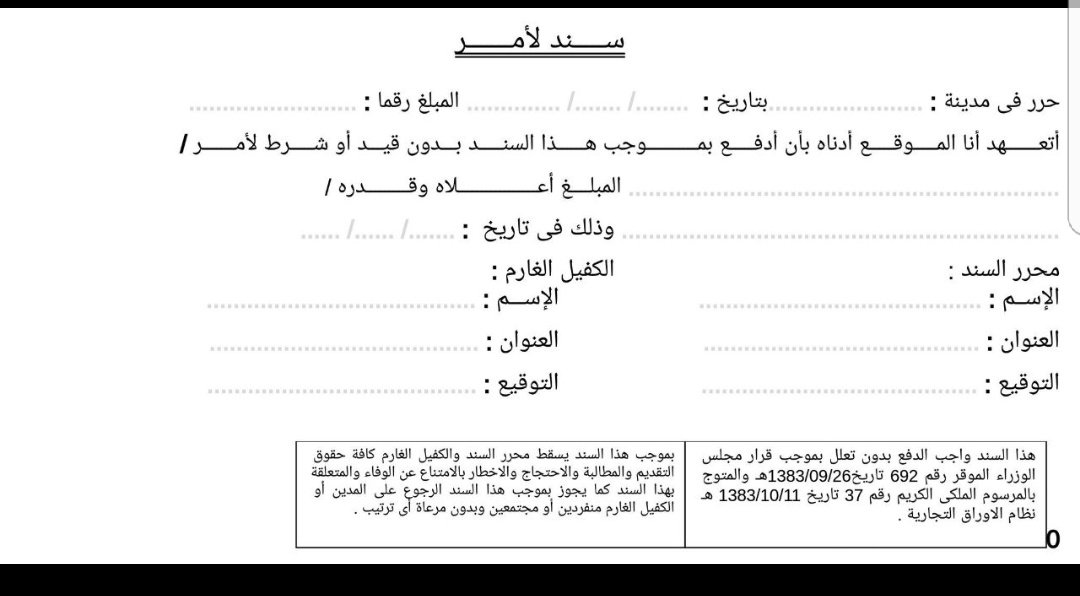 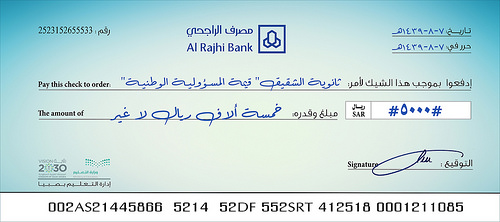 المحاضرة الأولى
محاور المحاضرة
تعريف الأوراق التجارية وخصائصها
أنواع  الأوراق التجارية ووظائفها
التنظيم الدولي للأوراق التجارية
الأوراق التجارية في النظام السعودي
تعريف الأوراق التجارية
صكوك شكلية تحرر وفقا لبيانات يحددها النظام، وتتضمن أمرا أو تعهدا بدفع مبلغ من النقود، لدى الاطلاع أوفي قت محدد، وتكون قابلة للتداول بالطرق التجارية، وتعد سندات تنفيذية بذاتها.
خصائص الأوراق التجارية
محررات شكلية:
الكتابة 
هل الكتابة شرط للإنشاء أو شرط للإثبات؟
البيانات الإلزامية
ما الذي يترتب على تخلف أحد البيانات الإلزامية؟
محل الالتزام في الورقة مبلغ نقدي محدد وواحد:
الورقة دائما تمثل حقا بمبلغ من النقود:
لماذا لا يعتبر سند الشحن وإيصالات الإيداع في المخازن العمومية أوراق تجارية، مع أنها قد تكون قابلة للتداول بالطرق التجارية؟ 

مبلغ محدد بدقة وغير معلق على شرط: 
لماذا لا تعتبر الأوراق المالية كالأسهم والسندات من قبيل الأوراق التجارية، مع أن محلها مبلغ من النقود؟ 

مبلغ نقدي واحد:
ما معنى مبدأ وحدة الدين؟ وهل يجوز تقسيط المبلغ على الورقة التجارية الواحدة؟
أن يكون الحق مستحق الأداء لدى الاطلاع أو في تاريخ محدد:

كيف يتم تحديد تاريخ الاستحقاق في الورقة التجارية؟
ما معنى مبدأ وحدة الاستحقاق؟ وما الذي يترتب في حال تضمنت الورقة أكثر من تاريخ للاستحقاق؟
أن تكون الورقة قابلة للتداول بالطرق التجارية: 

كيف يتم تداول الورقة التجارية؟ 
ما هو المقصود بالتظهير أو التجيير؟ 
قارن بين تداول الأوراق التجارية، وبين أحكام حوالة الحق من حيث:
التداول
الضمان
التطهير من الدفوع
مبدأ الكفاية الذاتية: 

ماذا يترتب لو كتب على الورقة "ادفعوا ثمن البضاعة المرسلة إليكم بموجب العقد المبرم بيننا"؟
ما هي الوصلة؟ وهل يجوز الكتابة عليها؟ 

اذا توفر في الورقة مبدأ الكفاية الذاتية، ومع ذلك تم إضافة بيان أو شرط فيها لا يؤثر في حقوق حاملها، فهل يؤثر على مبدأ الكفاية الذاتية؟
الأوراق التجارية تعد سندات تنفيذية بذاتها: 
هل يتطلب استصدار حكم للتنفيذ على الأوراق التجارية؟ 
ما هو دور قاضي التنفيذ؟ 

شروط الورقة التجارية كسند تنفيذي:
أن لا تتضمن شرط أو بيان يخالف أحكام الشريعة الإسلامية.
أن يكون الحق الثابت بالورقة محدد المقدار.
أن يكون الحق الثابت بالورقة حال الأداء.
أن تتضمن الورقة إلزاما أو التزاما بالدفع. 
أن تكون الورقة التجارية مصبوغة بالصيغة التنفيذية.
أنواع الأوراق التجارية
هل يجوز أن تكون الأوراق التجارية لحاملها ( أي تحرر بدون ذكر اسم المستفيد)؟
كم عدد الأطراف في الأوراق التجارية؟
وما هي العلاقات الموجودة فيها؟
وظائف الأوراق التجارية
الورقة التجارية أداة صرف
الورقة التجارية أداة للوفاء 
الورقة التجارية أداة ائتمان
التنظيم الدولي الموحد للأوراق التجارية
مؤتمر جنيف الأول لعام ١٩٣٠ بشأن الكمبيالة والسند لأمر. 
مؤتمر جنيف الثاني لعام ١٩٣١ بشأن الشيك. 
اتفاقية الأمم المتحدة بنيويورك بشأن الكمبيالات والسندات الاذنية الدولية١٩٨٨. 
قانون التجارة الموحد لدول مجلس التعاون الخليجي لعام ٢٠٠٨.
الأوراق التجارية في النظام السعودي
نظام المحكمة التجارية لعام ١٣٥٠
نظام الأوراق التجارية لعام ١٣٨٣ وقد أخذ بأحكام اتفاقيات جنيف، ما عدا سعر الفائدة. 
نظام التنفيذ لعام ١٤٣٣. 
قرار المجلس الأعلى للقضاء لعام ١٤٣٩ بنقل اختصاص الحق العام الى المحاكم الجزائية.
المحاضرة الثانية
محاور المحاضرة
قانون الصرف والالتزام الصرفي
خصائص الالتزام الصرفي
ماهية الالتزام الصرفي
ما الذي ينتج عن الورقة التجارية اذا نشأت صحيحة؟
ما هو الالتزام الصرفي؟ هو الالتزام الناشئ عن التوقيع على الورقة التجارية..

نستنتج من ذلك؛ أن الأوراق التجارية هي مصدر الالتزام الصرفي.
قانون الصرف
من أين جاء مسمى قانون الصرف؟ 
ما هو المقصود بقانون الصرف؟ مجموعة القواعد التي تحكم وتنظم الأوراق التجارية.

هل يوجد قانون صرف في المملكة؟
الالتزام الصرفي
هو الالتزام الناشئ عن التوقيع على ورقة تجارية، أي أنه الالتزام بدفع مبلغ من النقود. 
يستند إلى وجود علاقة قانونية سابقة. 
ولا ينشأ إلا اذا نشأت الورقة صحيحة، وذلك بتحقق أمرين: 
تحرير الورقة بشكل صحيح 
تحقق مبدأ الكفاية الذاتية
أنواع علاقات الالتزام الصرفي
أطراف بينهم علاقات قانونية سابقة ومباشرة
الساحب – والمستفيد 
محرر السند – والمستفيد 
المظهر – والمظهر إليه
فيكون للمدين أن يحتج في مواجهة دائنه المباشر بأسباب الفسخ والبطلان للعلاقات القانونية التي نشأت بينهم قبل التوقيع على الورقة التجارية
نتج عن العلاقة التزام صرفي
أطراف لا توجد بينهم علاقات قانونية سابقة ومباشرة
المستفيد - والمسحوب عليه القابل
الحامل – والساحب والمظهرين
بالرغم من عدم وجود علاقات قانونية مباشرة بينهم، إلا أنه يكون بينهم التزام صرفي
خصائص الالتزام الصرفي
استقلال التوقيعات: 
يعني أن كل توقيع مستقل عن التوقيعات السابقة أو اللاحقة، بحيث ينشأ عن كل توقيع التزام صرفي مستقل. 

مثال: لو أن التزام أحد الموقعين على  الورقة كان باطلا لنقص أهليته أو انعدامها أو كان رضاه معيبا أو لعدم مشروعية سبب الالتزام ... فإن هذا لا يؤثر على صحة التوقيعات الأخرى .. ويقتصر أثر البطلان على هذا الشخص فقط.
التطهير من الدفوع:
أي أن الحق الثابت في الورقة التجارية ينتقل من المظهر الى المظهر اليه مطهرا تماما من كل العيوب والدفوع القانونية التي قد تلحق بالعلاقات الناشئة بين الموقعين السابقين على الورقة التجارية. 

بحيث لا يجوز لأي ملتزم فيها سواء كان ساحبا أو مسحوب عليه أو مظهر أن يحتج على الحامل حسن النية بالدفوع التي كان من الممكن الاحتجاج بها في وجه من تربطه علاقة مباشرة معه.
مثال: لو حرر سند لأمر لصالح المستفيد لسداد دين قمار
ثم ظهر السند لشخص حسن النية
فلا يجوز للساحب أو المحرر الدفع في مواجهة الحامل بعدم مشروعية انشاء السند
إلا أن هناك دفوع لا يطهرها التظهير حتى لو كان الحامل حسن النية: 
نقص الأهلية 
التزوير 

يحاول المنظم هنا أن يوازن بين مصلحة الحامل حسن النية، وبين مصلحة ناقص الأهلية ومن تم تزوير توقيعه. وقد رجح مصلحة ناقص الأهلية ومن وقع التوقيع في حقه.
الالتزام الصرفي يكون مجردا عن سبب نشوئه: ( مبدأ تجريد الالتزام الصرفي)
معناه عدم وجود صلة بين العلاقة الأصلية لنشؤ الالتزام وبين الالتزام الصرفي الناشئ عن توقيع الورقة التجارية. 
الالتزام الأصلي مثل: شراء عقار – شراء بضاعة 

ومبدأ التجريد يستلزم شرطان: 
أن يتم تظهير الورقة التجارية لكي تنتقل مطهرة من الدفوع
أن يكون المظهر إليه حسن النية
مثال: لو قام شخص بسحب كمبيالة لوفاء فوائد ربوية، ثم ظهر المستفيد الكمبيالة لحامل حسن النية لا يعرف سبب نشؤ الكمبيالة غير المشروع.
الالتزامات الصرفية شديدة الوطئة: 
أولا: الشدة في معاملة المدين بالورقة التجارية: 
من هو المدين؟ ومن هو المدين الأصلي ومن هو المدين الضامن؟ 
تتمثل أوجه شد النظام في عدة أمور: 
الزام المدين بدفع القيمة في تاريخ الاستحقاق
عدم منح مهلة قضائية للوفاء 
تحرير احتجاج عدم القبول (بروتستو) تشهير بالتاجر 
مسؤولية جميع الموقعين بالتضامن 
جعل النظام الورقة التجارية سندا تنفيذيا
ثانيا: الشدة في معاملة الدائن بالورقة التجارية: 
ملزم بمطالبة المدين بالوفاء في تاريخ الاستحقاق
اذا لم يوف المدين فيقوم بعمل احتجاج عدم الوفاء خلال اليومين التاليين ليوم الاستحقاق
اذا لم يقم بذلك فإنه يعتبر حامل مهمل. ماذا يعني ذلك؟ 
أيضا يجب أن يخطر الساحب والمظهر بعدم القبول أو بعدم الوفاء خلال ٤ أيام التالية ليوم الاحتجاج
حظر النظام على الحامل رفض الوفاء الجزئي
إلزام الحامل برفع الدعوى الصرفية خلال مدة قصيرة
المحاضرة الثالثة
محاور المحاضرة
تنفيذ الالتزام الصرفي
إنشاء الكمبيالة
الشروط الموضوعية
تنفيذ الالتزامات الصرفية
اختصاص قاضي التنفيذ بالدعوى الصرفية: 
من الجهة التي كانت تختص بنظر الحق العام والخاص في الدعوى الصرفية؟ 
هل كان حكم هذه جهة قابل للاستئناف؟ 
ما التطور الذي حصل بخصوص الحق الخاص في عام ١٤٣٣؟ 
يختص قاضي التنفيذ بالمنازعات المتعلقة بالتحقق من صحة السند التنفيذي كادعاء تزوير السند أو انكار التوقيع... 
ويختص بنظر دفوع المنفذ ضده بانقضاء الحق بالوفاء أو الابراء أو الصلح أو المقاصة
هل يخضع حكم القاضي للاستئناف؟ 
أين ينعقد الاختصاص المكاني لقاضي التنفيذ؟ 
متى تخضع الأوراق التجارية للنظر من قبل قاضي التنفيذ؟
خروج الدعوى الموضوعية من اختصاص قاضي التنفيذ:

مثل: المنازعة بالإخلال بالتزامات العقد – عدم تسليم البضاعة – عدم استحقاق الأجرة
هل يتوقف سير إجراءات التنفيذ في حال رفع نزاع موضوعي؟ 
متى يتم إيقاف إجراءات التنفيذ؟ 
من المحكمة المختصة بنظر الدعوى الموضوعية هل هي المحكمة التجارية أم العامة؟

اختصاص المحكمة الجزائية بالحق العام:
تعريف الكمبيالة
صك شكلي يحرر وفقا لبيانات معينة حددها النظام، ويتضمن أمرا من شخص يسمى الساحب إلى شخص آخر يسمى المسحوب عليه، بأن يدفع مبلغ معين من النقود أو قابل للتعين، لأمر شخص ثالث يسمى المستفيد، في تاريخ محدد أو قابل للتحديد. 
كم عدد أطرافها؟ 
كم عدد العلاقات السابقة على إنشائها؟ 
تعد أهم الأوراق التجارية من الناحية النظرية، وليس العملية! لماذا؟
الشروط الموضوعية
أولا: الرضا
يجب أن يكون الرضا موجود، وخالي من العيوب. 
الانعدام (مثل تزوير التوقيع) يرتب البطلان المطلق. يدفع في وجه الحامل الحسن والسيء النية. 
اذا شاب الرضا عيب ( كالإكراه) فيكون البطلان نسبي. يدفع في وجه الحامل سيء النية. 

هل تبطل الكمبيالة اذا بطلت في حق أحد الملتزمين فيها؟
ثانيا: محل الالتزام الصرفي
أسأل نفسك! بماذا أنت مدين؟
دائما المحل مبلغ من النقود. 
ولذلك يكون مشروع دائما. 
ما الذي يشترط في المحل؟ 
ما الذي يترتب اذا كان المحل شيء اخر غير النقود؟
المحاضرة الرابعة
محاور المحاضرة
استكمال الشروط الموضوعية
الشروط الشكلية وجزاء تخلفها أو نقصها
ثالثا: السبب (وصول القيمة)
اسأل نفسك! لماذا أنت مدين؟
هو العلاقة القانونية الأصلية التي أدت إلى إنشاء الكمبيالة. ولذلك يكون السبب سابق على إنشاء الكمبيالة. 
هل يشترط ذكر السبب في الكمبيالة؟ 
ما معنى مصطلح (وصول القيمة) أو ( القيمة وصلت)؟ 
يشترط في السبب أمرين: ١- أن يكون موجود ٢- أن يكون مشروع.
ماذا يترتب لو تم اشتراط دفع قيمة الكمبيالة مع الفوائد الربوية؟
ما الذي يترتب على عدم وجود السبب أو عدم مشروعيته؟ 
وهل يكون هذا الأثر نافذ في مواجهة الحامل حسن النية؟
رابعا: الأهلية
يشترط أن يكون الموقع على الورقة كامل الأهلية وفقا لقانون دولته. غير مصاب بعارض من عوارض الأهلية. 
كم السن المطلوب لسحب الكمبيالة في النظام السعودي؟ 
أهلية الأجنبي في التوقيع على الكمبيالة: 
أن تكون كاملة وفقا لقانون دولته وقانون الدولة التي وقع فيها.
أن تكون كاملة وفقا لقانون دولته وناقصة وفقا لقانون الدولة التي وقع فيها: (يطبق قانون دولته).. مصري عمره ١٩ سنة وقع في الكويت. 
أن تكون ناقصة وفقا لقانون دولته وكاملة وفقا لقانون الدولة التي وقع فيها: (يطبق قانون الدولة التي وقع فيها) كويتي ١٩ وقع في السعودية.
التزامات القصر عند توقيعهم على الكمبيالة: 
توقيع عديم الأهلية أو ناقص الأهلية غير المأذون له بالتجارة.
بطلان التصرف على العديم أو الناقص فقط
التمسك بالبطلان في مواجهة كل حامل للكمبيالة حتى لو كان حسن النية. 
توقيع ناقص الأهلية المأذون له بالتجارة
صحة الالتزام الصرفي اذا كان إصدار الكمبيالة يتعلق بشؤون تجارته المأذون له بممارستها. 
بطلان الالتزام الصرفي اذا كان إصدار الكمبيالة لا يتعلق بشؤون التجارة المأذون له بممارستها. 
هل البطلان هنا بطلان نسبي أو بطلان مطلق؟
الشروط الشكلية
البيانات الإلزامية في الكمبيالة
كلمة كمبيالة في متن الصك وباللغة التي كتب بها.  
امر غير معلق على شرط بوفاء مبلغ معين من النقود.
 تاريخ ومكان إنشاء الكمبيالة. 
اسم المسحوب عليه. 
اسم المستفيد. 
توقيع الساحب. 
ميعاد الاستحقاق. 
مكان الوفاء.
أولا: كلمة كمبيالة في متن الصك وباللغة التي حرر بها
هل يكفي كتابة كلمة كمبيالة في صدر الصك بدلا من متنها؟ 
ما هو الهدف من اشتراط كتابة كلمة كمبيالة في المتن؟
ما الذي يترتب على عدم كتابتها؟
ثانيا: أمر غير معلق على شرط بوفاء مبلغ معين من النقود
وجود أمر بالدفع:
كلمة (ادفعوا) هي التي تمنح الكمبيالة سمة التداول كورقة تجارية بالتظهير. 
ما الذي يترتب على عدم وجود هذه الكلمة (ادفعوا) كما لو كتب (أتعهد)؟ تعتبر سند مديونية عادي.  
هل يجوز تداولها بالتظهير اذا لم تتضمن كلمة (لأمر)؟ نعم
ما ذا يترتب على تضمين عبارة (ليست لأمر) أو شطب كلمة (لأمر) أو عبارة (غير قابلة للتداول)؟
عدم تعليق الأمر على شرط: لأنه يفقد الكمبيالة الكفاية الذاتية. 
ما الذي يترتب على تعليق الكمبيالة على شرط واقف؟ تتحول لسند مديونية عادي. 

وفاء مبلغ من النقود: 
أنشأت كمبيالة في مسقط وتضمنت التالي (ادفعوا لأمر ... مبلغ وقدره خمسة الآف ريال)، وكان مكان الوفاء بها في المملكة، فهل المقصود ريال عماني أم ريال سعودي؟ 
أنشأت كمبيالة في أمريكا وتضمنت التالي ( ادفعوا لأمر ... مبلغ وقدره خمسة الآف دولار أمريكي)، وكان مكان الوفاء في المملكة. فهل يتم الوفاء بالدولار الأمريكي أم بالريال السعودي؟ 
لو كان هناك اختلاف بين المبلغ المكتوب بالأرقام وبين المكتوب بالحروف، فأيهما يعتمد؟ 
لو كتب المبلغ عدة مرات بالأرقام وبالحروف وكان هناك اختلاف بينهما، فأي مبلغ نعتمد الأعلى أم الأقل؟
ما الذي يترتب على عدم تحديد مبلغ نقدي في الكمبيالة؟ البطلان.
المحاضرة الخامسة
محاور المحاضرة
استكمال الشروط الشكلية وجزاء تخلفها أو نقصها
ثالثا: تاريخ ومكان إنشاء الكمبيالة
يجب أن يبين تاريخ الإنشاء وتتضح أهميته في عدة أمور: 
تحديد أهلية الساحب عند إصدارها. 
تحديد تاريخ الاستحقاق عندما تكون مستحقة بعد مدة معينة من إنشائها. 
تحديد ميعاد تقديم الكمبيالة للاطلاع عندما تكون مستحقة لدى الاطلاع أو بعد مدة معينة من الاطلاع. 
فض تزاحم المستفيدين على مقابل وفاء واحد لدى المسحوب عليه. مثال: في تاريخ ١٤٣٩/٥/٥هـ سحب عبيد (الساحب) كمبيالة لأمر خالد (المستفيد) بعشرة الآف ريال على (المسحوب عليه) زيد الذي يدين للساحب بعشرة الآف ريال. وفي تاريخ ١٤٣٩/٥/٦هـ سحب عبيد (الساحب) كمبيالة أخرى لأمر محمود (المستفيد) بعشرة الآف ريال على نفس مقابل الوفاء الموجود عند زيد. فلمن تكون الأولوية على مقابل الوفاء لخالد أو محمود، مع العلم أن الكمبيالتين مستحقة في نفس التاريخ ١٤٣٩/١٠/٦؟
الكمبيالة المسحوبة قبل صدور حكم بإفلاس الساحب صحيحة ونافذة في مواجهة الدائنين، أما المسحوبة بعد صدور الحكم فتكون غير نافذة في مواجهة الدائنين. 
ماذا لو خلت الكمبيالة من تاريخ الإنشاء، أو إذا كتب بصورة غير صحيحة مثل (١٤٢/٩/١)؟ تتحول لسند مديونية عادي.

يجب ذكر مكان الإنشاء (الرياض ١ محرم ١٤٣٩هـ).
تكمن الأهمية في تحديد القانون الواجب التطبيق على صحة الكمبيالة من حيث الشكل.
هل تبطل الورقة تجاريا في حالة عدم ذكر مكان إنشاء الكمبيالة؟ لا، وإنما تعتبر محررة في المكان المبين بجانب اسم الساحب. 
ماذا لو لم يذكر أي مكان بجانب اسم الساحب؟ تبطل تجاريا.
رابعا: اسم المسحوب عليه
من هو المسحوب عليه؟ 
لماذا يجب تعيين اسم المسحوب عليه بشكل واضح؟ 
هل يعتبر المسحوب عليه طرف في الكمبيالة؟ ومتى يصبح مدين بها؟ 
من هو المسحوب عليه الاحتياطي؟ 
هل يجوز سحب الكمبيالة على ساحبها؟ 
ما ذا ينتج عن خلو الكمبيالة من اسم المسحوب عليه؟ ص٦٦ تنبيه!
خامسا: ميعاد الاستحقاق
ما هو تاريخ الاستحقاق؟ 
ماذا يحق للحامل في هذا التاريخ؟ 
ويشترط فيها شرطان: ١- أن يكون محددا  ٢- أن يكون واحدا (مبدأ وحدة الاستحقاق).
ماذا ينتج عن تضمين الورقة لأكثر من تاريخ للاستحقاق؟ تبطل تجاريا 
ما الذي يترتب على عدم وجود تاريخ للاستحقاق؟ تستحق لدى الاطلاع
هناك أربع طرق لتحديد ميعاد الاستحقاق: 

أن تكون مستحقة الوفاء لدى الاطلاع.
أن تكون مستحقة الوفاء بعد مدة معينة من الاطلاع. 
أن تكون مستحقة الوفاء بعد مدة معينة من تاريخ الانشاء. 
أن تكون مستحقة الوفاء في يوم معين.
أن تكون مستحقة الوفاء لدى الاطلاع:

فيكتب (ادفعوا بموجب هذه الكمبيالة لدى الاطلاع).
يستطيع الحامل أن يقدمها للوفاء خلال سنة من تاريخ الانشاء. 
ما هو الحكم فيما يأتي: (ادفعوا بموجب هذه الكمبيالة لدى الاطلاع) ثم كتب (ولا تقدم للاطلاع الا بعد شهرين من تاريخ الانشاء).. أولا: هل الكمبيالة صحيحة؟ ثانيا: مدة تقديم الكمبيالة للوفاء هي سنة، ولكن اذا كانت هذه الكمبيالة صحيحة فمن أي تاريخ نحسب مهلة الوفاء (أي مدة السنة)؟
أن تكون مستحقة الوفاء بعد مدة معينة من الاطلاع:
 
فيكتب (ادفعوا بعد ثلاثة أشهر من الاطلاع على هذه الكمبيالة). 
فيبدأ ميعاد احتساب الثلاثة أشهر من تاريخ قبولها أو من تاريخ احتجاج عدم القبول.
كمبيالة
الرياض في ١٦ جمادى الأول ١٤٤٠هـ                         #١١٤.٠٠٠# ريال سعودي

إلى مؤسسة محمد حامد للمقاولات            وعنوانه: جده- شارع الحمراء- عماره ١٣٤
ادفعوا بموجب هذه الكمبيالة لأمر: خالد على أحمد
المبلغ الموضح أعلاه وقدره: #مائة وأربعة عشر ألف ريال سعودي لا غير#

تاريخ الاستحقاق: ١٦ رمضان١٤٤٠هـ
                          اسم الساحب: عبيد زيد محمد
  التوقيع: 
                                            العنوان: الرياض- طريق الملك عبدالله........
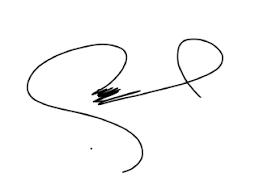 المحاضرة السادسة
محاور المحاضرة
استكمال الشروط الشكلية وجزاء تخلفها أو نقصها
أن تكون مستحقة بعد مدة معينة من تاريخ الانشاء: 
فيكتب (ادفعوا بعد ستة أشهر من تاريخ انشاء هذه الكمبيالة). 
فتستحق في مثل تاريخ انشائها من الشهر الذي يجب فيه الوفاء. 

كتبت كمبيالة في تاريخ ٣٠ من شهر ذي القعدة فستكون مسحقة في يوم ٣٠ من جمادى الأول، ولكن لم يكن فيه سوى ٢٩ يوم! ما العمل في هذه الحالة؟ 
أول الشهر= يوم ١ .. وسط الشهر= يوم ١٥... اخر الشهر= الأخير منه.
أن تكون مستحقة الوفاء في يوم معين: 
فيكتب (ادفعوا بموجب هذه الكمبيالة في ١٤٤٠/١/١هـ). 
اذا اختلف تقويم دولة الانشاء عن تقويم دولة الوفاء، فيتحدد تاريخ الاستحقاق وفقا لتقويم دولة الوفاء. 

هل هذه الطرق الأربع وردت على سبيل المثال أم على سبيل الحصر؟ و ماذا يترتب على تحديد ميعاد بطريقة أخرى؟ تتحول لسند مديونية.
خامسا: مكان الوفاء
ما هو مكان الوفاء؟ 
تكمن أهميته في الآتي: ١- المكان الذي تقدم فيه الكمبيالة لاستيفاء قيمتها. 
٢- يساعد في تعيين العملة عند حدوث لبس. ٣- يفيد في تعيين الاختصاص بالتنفيذ ملاحظة ص٣٤. توضيح هذه النقطة في الشريحة القادمة.
ماذا يترتب على عدم ذكر مكان الوفاء؟ يعتبر المكان المذكور بجانب اسم المسحوب عليه هو مكان وفائها. 
ماذا لو لم يوجد مكان بجانب اسم المسحوب عليه؟ تتحول لسند مديونية عادي. 
ما هو المقصود بتوطين الكمبيالة؟
أولا: اذا تم تحديد مكان للوفاء في الكمبيالة:
ثانيا: اذا لم ينص على مكان للوفاء:
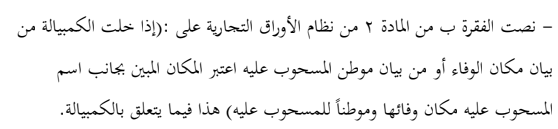 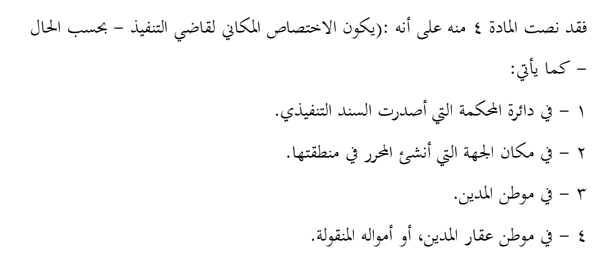 سادسا: اسم المستفيد
من هو المستفيد؟ 
هل يجوز أن يكون اسم المستفيد غير اسمه الحقيقي الشخصي؟ 
هل يجوز أن تكون الكمبيالة لحاملها؟ 
هل يجوز سحب الكمبيالة لأمر ساحبها؟ 
ماذا يترتب على عدم وجود اسم المستفيد؟ انعدام قيمة الصك
سابعا: توقيع الساحب
من هو الساحب؟ 
ما المقصود بتوقيع الساحب؟ وما هي صوره؟ 
ما ذا يترتب على تخلف توقيع الساحب أو تزويره؟
حالات عدم توقيع الساحب: 
أولا: حالة تزوير توقيع الساحب: ويترتب عليها بطلان الكمبيالة بالنسبة للساحب، مع بقاء الورقة صحيحة تجاريا بشرط تظهيرها.
ثانيا: حالة توقيع الكمبيالة من وكيل الساحب: (الوكيل العادي)
ما هي الوكالة العادية؟ 
من الملتزم في الوكالة هل هو الوكيل ام الموكل؟ 
لا بد أن يوضح الوكيل ذلك مثال: بالتوكيل عن فلان.. أو عن شركة ...، ويترتب على عدم التوضيح أن يلتزم شخصيا بالكمبيالة. 
الى من يتجه الالتزام بالكمبيالة في حالة تجاوز حدود الوكالة؟ 

ثالثا: حالة توقيع الكمبيالة من آخر لحساب الساحب: (الوكيل بالعمولة)
ما هي الوكالة بالعمولة؟ 
هل يجيزها النظام؟ 
هل يوقع الساحب الحقيقي على الكمبيالة؟ 
ما هي الدوافع وراء إصدار الكمبيالة بهذه الطريقة؟ 
ما هي العلاقات الموجودة في هذه الصورة؟
المحاضرة السابعة
محاور المحاضرة
مراجعة الجزاء المترتب على تخلف أحد البيانات الإلزامية
اصدار الكمبيالة على بياض
الصورية في البيانات الالزامية
تحريف بيانات الكمبيالة
كمبيالة
الرياض في ١٦ جمادى الأول ١٤٤٠هـ                         #١١٤.٠٠٠# ريال سعودي

إلى مؤسسة محمد حامد للمقاولات            وعنوانه: جده- شارع الحمراء- عماره ١٣٤
ادفعوا بموجب هذه الكمبيالة لأمر: خالد على أحمد
المبلغ الموضح أعلاه وقدره: #مائة وأربعة عشر ألف ريال سعودي لا غير#

مكان الوفاء: جده شارع الحمراء- عماره ١٣٤
تاريخ الاستحقاق: ١٦ رمضان١٤٤٠هـ
                          اسم الساحب: عبيد زيد محمد
  التوقيع: 
                                            العنوان: الرياض- طريق الملك عبدالله........
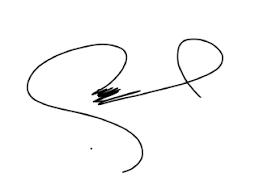 إصدار الكمبيالة على بياض
ما هو المقصود بالكمبيالة على بياض؟ 
متى يلجأ الساحب لسحب كمبيالة على بياض؟
هل نص النظام على جواز اصدار الكمبيالة على بياض؟ وهل هي كمبيالة صحيحة؟
ما هو الفرق بين اصدار الكمبيالة على بياض، وإصدارها لحامله؟
ما الذي يترتب على قيام المستفيد بملئ بيانات غير صحيحة على خلاف الاتفاق؟ فرضين
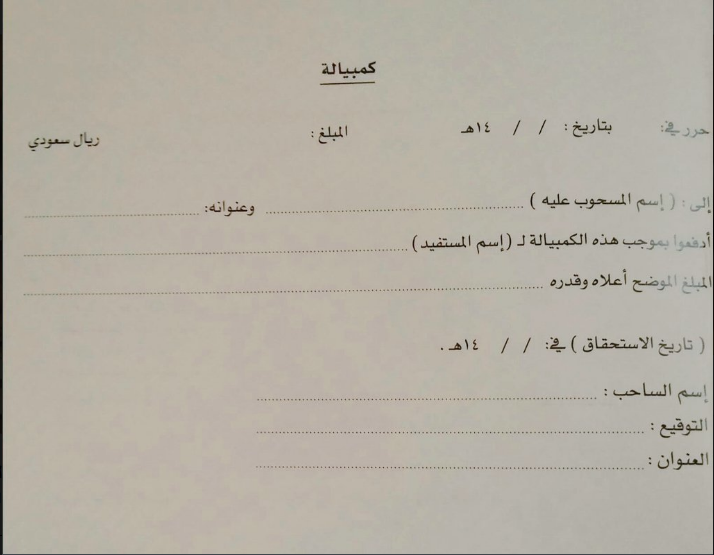 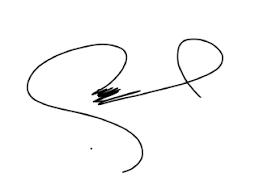 كمبيالة
الرياض في ١٦ جمادى الأول ١٤٤٠هـ                         #١١٤.٠٠٠# ريال سعودي

إلى مؤسسة محمد حامد للمقاولات            وعنوانه: جده- شارع الحمراء- عماره ١٣٤
ادفعوا بموجب هذه الكمبيالة لأمر: حامله
المبلغ الموضح أعلاه وقدره: #مائة وأربعة عشر ألف ريال سعودي لا غير#

مكان الوفاء: جده شارع الحمراء- عماره ١٣٤
تاريخ الاستحقاق: ١٦ رمضان١٤٤٠هـ
                          اسم الساحب: عبيد زيد محمد
  التوقيع: 
                                            العنوان: الرياض- طريق الملك عبدالله........
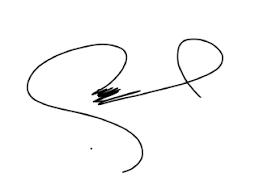 الصورية في البيانات الإلزامية للكمبيالة
ما هو المقصود بالصورية؟ اصطناع مظهر غير حقيقي لإخفاء تصرف حقيقي باتفاق الأطراف. أو تزييف بيان أو أكثر في العقد باتفاق الأطراف.
الكمبيالة الصورية: هي كمبيالة صحيحة شكلا و متوافر بها كافة البيانات الإلزامية، ولكن بعض هذه البيانات مخالف للحقيقة. مثل ذكر تاريخ انشاء غير صحيح أو مكان انشاء غير حقيقي او ذكر مبلغ أكبر أو أقل. أو السحب في الهواء 
ما هو الفرق بين الكمبيالة الصورية، والكمبيالة التي نقص أحد بياناتها الالزامية؟
حالات الصورية في الورقة التجارية
أولا: صورية تخفي غش أو أمر غير مشروع: وتقسم لصورتين:
صورية تخفي غشا يطهر بالتظهير:
كعدم مشروعية السبب، مثل لو ذكر أن القيمة وصلت بضاعة في حين أن الكمبيالة حررت للوفاء بصفقة أسلحة. فهل يجوز هنا التمسك بالبطلان للصورية، ومتى؟
اذا لم تظهر الكمبيالة بعد أو ظهرت لحامل سيء النية فيبطل الالتزام.  ولكن لو ظهرت لحامل حسن النية فلا يستطيع الملتزمين الدفع في مواجهته. 
صورية تخفي غشا لا يطهر بالتظهير: 
كما لو كانت الصورية لإخفاء أهلية الساحب الناقصة وقت إنشاء الكمبيالة، أو اذا كانت الصورية تخفي تزوير توقيع الساحب. فهل يجوز هنا التمسك بالبطلان للصورية؟
فحتى لو ظهرت الكمبيالة لحامل حسن النية فإن الساحب يستطيع الدفع في وجهه بالصورية، حيث أن هذه الدفوع لا تطهر بالتظهير.
ثانيا: صورية تخفي أمر مشروع:

فهي لا تخفي غشا ولا تتضمن تحايل غير مشروع وبالتالي صحة الالتزام. 
كما لو ذكر أن القيمة وصلت بضاعة في حين أنها وصلت نقدا. 
مثل أيضا لو وقعت الصورية على المبلغ، كما لو كان الساحب مدين للمستفيد بعشرة الآف، وكان المبلغ المدون باتفاق بينهما أكثر من ذلك.
تحريف بيانات الكمبيالة
ما هو المقصود بالتحريف؟ هو تغيير أحد بيانات الكمبيالة بعد إنشائها دون اتفاق بين أطرافها. كالحذف أو الزيادة أو الشطب.
هل يقع الالتزام الصرفي صحيحا على الكمبيالة المحرفة؟
يلتزم الموقعون اللاحقون بالبيانات المحرفة، أما الموقعون السابقون على حدوث التحريف فيلتزمون بالمتن الأصلي.
كمبيالة
الرياض في ١٦ جمادى الأول ١٤٤٠هـ                         #٤٠٠٠# ريال سعودي

إلى مؤسسة محمد حامد للمقاولات            وعنوانه: جده- شارع الحمراء- عماره ١٣٤
ادفعوا بموجب هذه الكمبيالة لأمر: خالد على أحمد
المبلغ الموضح أعلاه وقدره: #أربعة الآف ريال سعودي لا غير#

مكان الوفاء: جده شارع الحمراء- عماره ١٣٤
تاريخ الاستحقاق: ١٦ رمضان١٤٤٠هـ
                          اسم الساحب: عبيد زيد محمد
  التوقيع: 
                                            العنوان: الرياض- طريق الملك عبدالله........
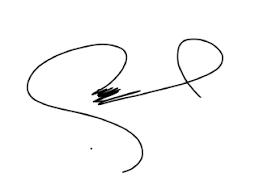 المحاضرة الثامنة
محاور المحاضرة
شروط وبيانات اختيارية يجوز إدراجها في الكمبيالة/ وشروط وبيانات لا يجوز إدراجها
شروط وبيانات يجوز إدراجها بالكمبيالة
الشروط والبيانات الاختيارية
ماذا نقصد بالشروط والبيانات الاختيارية؟
من الذي يضيف هذه الشروط والبيانات؟ 
يجوز إضافة هذه الشروط والبيانات ولكن يجب مراعاة ما يلي: 
ألا تكون الإضافة مخالفة للشريعة الإسلامية أو النظام العام. كأن يدون أن السبب هو صفقة سلاح. والجزاء المترتب على ذلك هو البطلان المطلق. 
ألا تفسد الإضافة جوهر الكمبيالة كورقة تجارية، تفقدها مبدأ الكفاية الذاتية. كأن يربط الالتزام فيها بواقعة خارجية. والجزاء على ذلك هو تحولها لورقة عادية. 
ألا تؤدي الإضافة الى تعارض مع البيانات الواردة بها. كأن يدون تاريخ الاستحقاق ثم يضيف بيان يجيز وفائها قبل ذلك التاريخ. والجزاء هو تحولها لورقة عادية.
الشروط التي يجوز إدراجها في الكمبيالة
شرط وجوب تقديم الكمبيالة للقبول: 
ما المقصود بشرط التقديم للقبول؟ 
لماذا قد يشترط الساحب التقديم للقبول؟ 
هل اشتراط تقديم الكمبيالة للقبول مقصور على الساحب؟ 

شرط عدم تقديم الكمبيالة للقبول: 
ما المقصود بشرط عدم التقديم للقبول؟ 
لماذا قد يشترط الساحب عدم تقديم الكمبيالة للقبول؟
شرط الرجوع بلا مصاريف أو بدون احتجاج: 
ماذا يحصل لو تقدم المستفيد للمسحوب عليه ورفض القبول أو لم يوفيها؟ 
شرط يعفي الحامل من اجراء احتجاج عدم القبول أو احتجاج عدم الوفاء. 
من الذي يقوم بإضافة شرط الرجوع بلا مصاريف؟ وما الأثر المترتب على هذا الشرط؟ 
اذا دونه الساحب فيرجع الحامل على الجميع بدون محضر احتجاج. أما اذا دونه أحد المظهرين فتقتصر آثاره عليه وحده دون بقية المظهرين.
 
شرط القبول الاحتياطي أو الوفاء الاحتياطي: 
هل يمكن أن يرفض المسحوب عليه القبول أو الوفاء؟ 
ما هو المقصود من هذا الشرط؟ 
ما هو الهدف من تضمين مثل هذا الشرط؟
شرط الوفاء في موطن مختار: (توطين الكمبيالة)
الأصل أن تقدم الكمبيالة للوفاء في مكان الوفاء وإذا خلت من المكان ففي موطن المسحوب عليه. ولكن يجوز اشتراط الوفاء في مكان آخر.
من الذي يدون هذا الشرط في الكمبيالة هل هو الساحب أو المسحوب عليه؟ 
ما هو الهدف من تضمين هذا الشرط؟ 

شرط إخطار المسحوب عليه: 
يشترط الساحب عدم قيام المسحوب عليه بالقبول أو الوفاء قبل وصول إخطار من الساحب يتضمن بيانا بتاريخ التحرير والاستحقاق واسم المستفيد....
لماذا قد يشترط الساحب مثل هذا الشرط في الكمبيالة؟ 
ماذا يترتب لو أن المسحوب عليه دفع قيمة الكمبيالة التي تتضمن هذا الشرط قبل وصول الاخطار؟
شرط عدم الضمان: 
ما هو المقصود بشرط عدم الضمان؟ 
ما الذي يترتب على اشتراط عدم الضمان؟ على حسب صفة المشترط: 
الساحب: يجوز أن يشترط اعفاه من قبولها فقط دون الوفاء، لأنه المدين الأصلي. ويمتد هذا الإعفاء إلى جميع المظهرين عليها. 
أحد المظهرين: ١- فيعفى من ضمان القبول أو الوفاء في مواجهة المظهر إليه وجميع الحملة اللاحقين. ٢- لا يستفيد من هذا الشرط الا المظهر الذي اشترطه دون باقي المظهرين.
شرط حظر التظهير: 
ما هو المقصود بهذا الشرط؟ 
أثر هذا الشرط يختلف على حسب صفة المشترط: 
الساحب: فلا ينتقل الحق فيها إلا طبقا لأحكام حوالة الحق. 
أحد المظهرين: لا يترتب على اشتراطه منع تظهيرها من جديد، وإنما لا يكون ملزم بالضمان لمن تؤول إليهم الكمبيالة بتظهير لاحق. 

شرط ليست لأمر: 
ما هو المقصود بذلك؟ 
وماذا يترتب على هذا الشرط؟
البيانات التي يجوز إدراجها في الكمبيالة
بيان وصول القيمة:
أي ذكر سبب إصدار الورقة التجارية في متنها. 
هل يؤثر على صحتها؟ 

بيان تعدد النسخ:
هل يجوز سحب الكمبيالة من عدة نسخ؟ 
ما هو بيان تعدد النسخ؟
المحاضرة التاسعة
محاور المحاضرة
شروط وبيانات لا يجوز إدراجها بالكمبيالة
الشروط والبيانات التي لا يجوز إدراجها
الشروط والبيانات التي لا يجوز إدراجها تكون مخالفة لأحد ثلاثة أمور:
أن تكون الإضافة مخالفة للشريعة الإسلامية أو النظام العام. كأن يدون أن السبب هو صفقة سلاح. والجزاء المترتب على ذلك هو البطلان المطلق. 
أن تفسد الإضافة جوهر الكمبيالة كورقة تجارية، تفقدها مبدأ الكفاية الذاتية. كأن يربط الالتزام فيها بواقعة خارجية. والجزاء على ذلك هو تحولها لورقة عادية. 
أن تؤدي الإضافة الى تعارض مع البيانات الواردة بها. كأن يدون تاريخ الاستحقاق ثم يضيف بيان يجيز وفائها قبل ذلك التاريخ. والجزاء هو تحولها لورقة عادية.
الشروط التي لا يجوز إدراجها في الكمبيالة
أولا: شروط تفقد الورقة قيمتها بالكامل: 
وهي التي تخالف أحكام الشريعة الاسلامية أو النظام العام بالمملكة. كأن يكتب السبب على الكمبيالة بأنه للوفاء بصفقة مخدرات أو دين قمار..، باطلة مطلقا.

 ثانيا: شروط تفقد الورقة التجارية مبدأ الكفاية الذاتية: 
لأنها تربط الالتزام بواقعة خارجية أو مستند خارجي. وبالتالي تتحول لسند عادي. 

ثالثا: شروط لا تفقد الورقة الصفة التجارية ولكن الشرط باطل لمخالفته للنظام العام: 
إدراج شرط بالشيك لجعله أداة ائتمان.
إدراج شرط بدفع فائدة على قيمة الورقة. 
إدراج شرط جزائي بتعجيل الوفاء بقيمة الأوراق إذا لم يدفع أي منها في ميعاد الاستحقاق.
البيانات التي لا يجوز إدراجها في الكمبيالة
بيانات تفقد الورقة صفتها التجارية: 

ذكر أكثر من تاريخ استحقاق: 
تتحول الورقة لسند مديونية عادي. 

ذكر أكثر من تاريخ للإنشاء: 
كأن يكتب تاريخ بالهجري وآخر بالميلادي غير متوافقان. فتتحول لسند مديونية.
إصدار الكمبيالة من عدة نسخ
ما المقصود بإصدار الكمبيالة من عدة نسخ؟ الأصل أن تصدر الكمبيالة من نسخة واحدة، ولكن قد يقوم الساحب بإصدار عدة نسخ للكمبيالة متطابقة عن دين واحد. 
ما الهدف من إصدار عدة نسخ؟ 
ما هي شروط إصدار الكمبيالة من عدة نسخ؟ 
أن تكون متطابقة بحيث تقوم إحداها مقام الأخرى في التعامل. 
أن يذكر في كل منها عدد النسخ التي حررت منها الكمبيالة. لماذا؟ لأن الحامل لن يقبل بنسخة حتى يعلم مصير الأخرى. أيضا حتى لا يعتقد المسحوب عليه بأن كل نسخة تمثل حق منفصل لكي لا يدفع قيمة كمبيالة واحدة أكثر من مرة.
ما هو الأثر المترتب على إصدار عدة نسخ دون ذكر أرقامها وعدد النسخ عليها؟ 
لو صدرت الكمبيالة من نسخة واحدة فقط، وتم تظهيرها فهل يجوز للمظهر إصدار عدة نسخ منها؟
كمبيالة
الرياض في ١٦ جمادى الأول ١٤٤٠هـ                         #٥٠٠٠# ريال سعودي

إلى فرع البنك الأهلي                       وعنوانه: جده- شارع الحمراء- عماره ١٣٤
ادفعوا بموجب هذه الكمبيالة لأمر: خالد على أحمد
المبلغ الموضح أعلاه وقدره: #خمسة الآف ريال سعودي لا غير#

مكان الوفاء: جده شارع الحمراء- عماره ١٣٤
تاريخ الاستحقاق: ١٦ رمضان١٤٤٠هـ
                          اسم الساحب: عبيد زيد محمد
  التوقيع: 
                                            العنوان: الرياض- طريق الملك عبدالله........
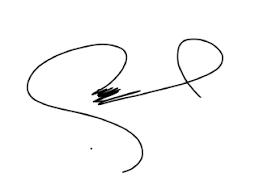 إصدار صور من الكمبيالة
يجوز لحامل الكمبيالة أن يصدر صور من الكمبيالة لنفس أسباب إصدار النسخ. ويشترط:
أن تكون مطابقة للأصل بما تحمل من تظهيرات وبيانات. 
أن يكتب عليها أن النسخ عن الأصل انتهى عند هذا الحد. 
أن يبين في الصورة اسم حائز الأصل حتى يتمكن حائز الصورة من معرفته ومن ثم مطالبته برد الأصل. ماذا لو امتنع حائز الأصل عن تسليمه الصورة؟ 
بتوفر هذه الشروط يكون للصورة ما للأصل من أحكام. 
ما الفرق الجوهري بين تعدد النسخ وإصدار صور للكمبيالة؟
المحاضرة العاشرة
محاور المحاضرة
تعريف التظهير (التجيير)
أنواع التظهير
التظهير الناقل للملكية وشروطه
تداول الكمبيالة بالتظهير 
(التجيير)
أنواع التظهير
شروط التظهير الناقل للملكية
أنواع التظهير الناقل للملكية
آثار التظهير الناقل للملكية
التعريف
التظهير الناقل للملكية
نقل الحق
على بياض
الشروط الموضوعية
التظهير التوكيلي
الضمان
الإسمي
الشروط الشكلية
التظهير التأميني
التطهير من الدفوع
تعريف التظهير وأهميته وأنواعه
تعريف التظهير: هو نقل الحق تجاريا، من المظهر إلى المظهر إليه، وذلك بالتوقيع أو بكتابة بيان على ظهر الورقة التجارية، ويترتب عليه نقل ملكيتها أو رهنها أو توكيل الغير في تحصيل قيمتها. 

أهمية التظهير: ١- زيادة عدد الضامنين     ٢- التطهير من العيوب

أنواع التظهير: 
التظهير الناقل للملكية (التام): يؤدي لنقل ملكية الحق الثابت بالكمبيالة إلى المظهر إليه. 
التظهير التوكيلي: قيام المظهر بتوكيل المظهر إليه في تحصيل قيمة الكمبيالة.
التظهير التأميني: رهن الحق الثابت في الكمبيالة للمظهر إليه.
التظهير الناقل للملكية وشروطه
تعريف التظهير الناقل للملكية (التام): تصرف قانوني يتم على ظهر الكمبيالة، يهدف لنقل ملكية الحق الثابت بها من المظهر إلى المظهر إليه. 

شروطه: 
أولا: الشروط الموضوعية: الرضا والأهلية والمحل والسبب. 
ثانيا: الشروط الإلزامية (الشكلية): 
أن يكون التظهير كتابة:
لا يكون شفاهة 
الوصلة
توقيع المظهر: 
على بياض – توقيع من دون بيانات
قد يكون على صدر الورقة بشرط أن لا يكون على بياض
أن يكون غير معلق على شرط: 
فيبطل الشرط ويصح التظهير 
أما الكمبيالة لو علقت على شرط فتتحول لورقة عادية

أن يرد التظهير على كامل مبلغ الكمبيالة: 
لا يجوز التظهير الجزئي.... وإلا بطل التظهير والكمبيالة صحيحة
ما الفرق بين التظهير الجزئي، والتظهير المعلق على شرط، والكمبيالة المعلقة على شرط؟ 

صدور التظهير من الحامل الشرعي: 
وهو حائز الكمبيالة الذي يثبت أنه صاحب الحق فيها بناء على تظهيرات غير منقطعة. 
هل يصح تظهير سارق الكمبيالة؟
أن يتم التظهير قبل تحرير محضر احتجاج عدم الوفاء/ أو قبل انقضاء ميعاد تحريره: 
الأصل أن يتم التظهير قبل تاريخ الاستحقاق. ولكن قد يحصل بعده بشرط أن يتم قبل عمل محضر احتجاج عدم الوفاء أو قبل انقضاء موعد تحريره. 
وفي هذا الصدد يجب التفرقة بين حالتين: 
أولا: اذا تم بعد تاريخ الاستحقاق ولكن قبل عمل محضر الاحتجاج أو قبل انقضاء ميعاد تحريره: 
فيكون تظهير صحيح وينتج عنه جميع الاثار التي تنتج عن التظهير 
ثانيا: اذا تم بعد تاريخ الاستحقاق ولكن بعد عمل محضر الاحتجاج أو بعد انقضاء ميعاد تحريره: 
يترتب على ذلك آثار حوالة الحق. بمعنى أنه لا يمكن المطالبة بها تجاريا ولا يترتب عليها ما يترتب على التظهير التجاري

هل يجوز التظهير بدون تاريخ: 
الأصل أن يكتب التاريخ. لكن إذا لم يكتبه فيفترض أنه تم قبل ميعاد الاستحقاق (وينتج آثار التظهير)، ولكن هذه قرينة بسيطة قابلة لإثبات العكس، فإن ثبت العكس (فينتج عنها آثار حوالة الحق).
ثالثا: الشروط الاختيارية: 
يجوز إضافة شروط اختيارية على أن لا تكون تعليقية، وإلا بطل الشرط وصح التظهير. 
ما هي الشروط الاختيارية التي يمكن اضافتها؟ 

رابعا: البيانات الاختيارية: 
لم يستلزم المنظم في التظهير سوى توقيع المظهر. ولكن قد تضاف بيانات اختيارية: 
بيان تاريخ التظهير:
غير لازم – ولكنه مهم في تحديد الأهلية ووقت التظهير. 
لا يجوز تقديمه لتزوير الأهلية أو الإفلاس، ولكن المنظم سكت عن حالة تأخير التوقيع. 
بيان اسم المظهر إليه: 
ويسمى التظهير الاسمي
كمبيالة
الرياض في ١٦ جمادى الأول ١٤٤٠هـ                         #٥٠٠٠# ريال سعودي

إلى فرع البنك الأهلي                       وعنوانه: جده- شارع الحمراء- عماره ١٣٤
ادفعوا بموجب هذه الكمبيالة لأمر: خالد على أحمد
المبلغ الموضح أعلاه وقدره: #خمسة الآف ريال سعودي لا غير#

مكان الوفاء: جده شارع الحمراء- عماره ١٣٤
تاريخ الاستحقاق: ١٦ رمضان١٤٤٠هـ
                          اسم الساحب: عبيد زيد محمد
  التوقيع: 
                                            العنوان: الرياض- طريق الملك عبدالله........
ظهرت هذه الكمبيالة لأمر/ صالح عيسى وائل
التاريخ ١٧/رجب/١٤٤٠
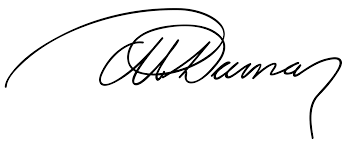 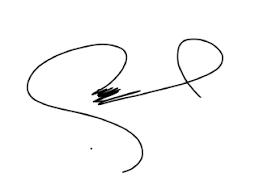 نقلت حقي في هذه الكمبيالة ل/ محمد أحمد محمد        - حولت حقي لأمر/ عبيد بن زيد اذا
                                                                  وصل البضاعة للمستودع


                                                              - 

أنقل مبلغ ٢٥٠٠ريال سعودي في هذه الكمبيالة 
لأمر/ مشاري خالد موسى


                                                              -
١٦/جمادى الثاني/ ١٤٤٠هـ
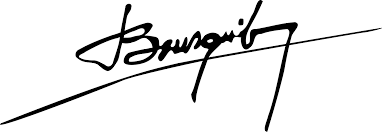 ١/شعبان/ ١٤٤٠هـ
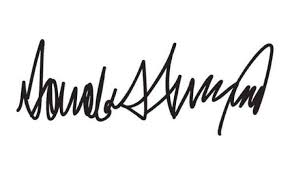 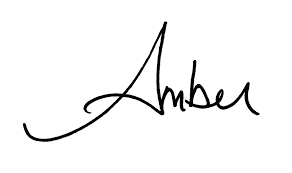 ٢٩/جمادى الثاني/ ١٤٤٠هـ
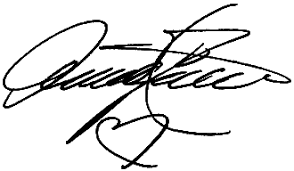 ١٧/رمضان/ ١٤٤٠هـ
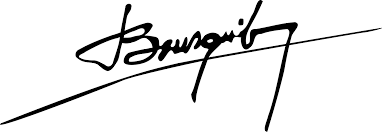 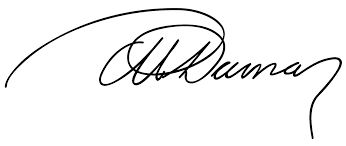 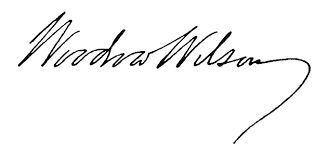 ١٩/رمضان/ ١٤٤٠هـ
المحاضرة الحادية عشر
محاور المحاضرة
أنواع التظهير الناقل للملكية
آثار التظهير الناقل للملكية
شروط تطبيق قاعدة التطهير من الدفوع ونطاقها
أنواع التظهير الناقل للملكية
التظهير على بياض: وهو الذي لا يذكر فيه اسم المستفيد. أو الذي يقتصر على توقيع المظهر. لكي يكون صحيحا يجب أن يكون على ظهر الكمبيالة. 

التظهير الاسمي: ويكون في حالة ذكر اسم المظهر إليه بجانب التوقيع. وليس هناك مانع في وضعه على صدر الكمبيالة مع إضافة ما يفيد التظهير. 

التظهير لحامله: هل يجوز إصدار كمبيالة لحامله؟ هل يجوز أن يكون التظهير لحامله؟
آثار التظهير الناقل للملكية
انتقال ملكية الحق الثابت في الكمبيالة: 
هل يتطلب الانتقال أي اجراء شكلي أو موافقة الساحب أو المسحوب عليه؟ 
نقل الملكية – حق التظهير – التقديم للقبول – التقديم للوفاء – اتخاذ الإجراءات في حال عدم الوفاء 
التزام المظهر بضمان القبول والوفاء: 
في تاريخ الاستحقاق، وإلا جاز للحامل مطالبة الجميع منفردين أو مجتمعين. 
يجوز إضافة شرط الاعفاء من الضمان.
التطهير من الدفوع أو عدم الاحتجاج بالدفوع: 
معناه أن ينتقل الحق الثابت في الكمبيالة بالتظهير إلى المظهر إليه خاليا من كل عيب غير ظاهر على متن الورقة. بشرط أن يكون المظهر إليه حسن النية وغير طرف في العلاقة المباشرة التي نشأ عنها الدفع. 
المقصود بالدفع: هو السبب القانوني (الادعاء) الذي يتمسك به المدين للتنصل من التزامه بدفع قيمة الكمبيالة. كادعائه ببطلان الالتزام لعدم مشروعية السبب.
شروط تطبيق قاعدة التطهير من الدفوع
أن يكون التظهير ناقلا للملكية أو تأميني. 
أن يكون الحامل حسن النية
ألا يكون الحامل طرفا في العلاقة الأصلية التي نشأ عنها الالتزام أو الدفع.
نطاق تطبيق قاعدة تطهير الورقة التجارية من الدفوع
أولا: الدفوع التي يطهرها التظهير: (تطبق قاعدة التطهير)
وهي الدفوع التي لا يجوز للمدين التمسك بها في مواجهة حامل الورقة التجارية حسن النية. 
الدفوع الناشئة عن أحد عيوب الرضا: 
كالغلط والاكراه والتدليس
عيوب غير ظاهرة على الورقة 

الدفوع الناشئة عن انعدام السبب أو عدم المشروعية: 
سبب غير ظاهر على الورقة 
كدين قمار أو مخدرات
الدفوع الناشئة عن فسخ العلاقة الأصلية أو انقضائها: 
كما لو حرر الساحب كمبيالة ثمن شراء بضاعة ثم فسخ هذا العقد. 
اذا وفى المدين قيمة الورقة ولكن لم يستردها وقام المستفيد بتظهيرها لحامل حسن النية فلا يستطيع المدين التمسك بالسداد في مواجهته. 

ثانيا: الدفوع التي لا يطهرها التظهير: (لا تطبق قاعدة التطهير)
أي الدفوع التي يجوز للمدين أن يحتج بها على كل حامل ولو كان حسن النية. 
الدفع بنقص أحد البيانات الإلزامية في الورقة التجارية: 
والسبب في ذلك أن هذا العيب ظاهر بمجرد الاطلاع على الكمبيالة. 
مثل لفظ الكمبيالة – تاريخ الانشاء – تحديد المبلغ

الدفع بوجود أحد الشروط الاختيارية في الكمبيالة: 
كشرط عدم الضمان
الدفع بانعدام أو نقص الأهلية: 
لأن مصلحة ناقص الأهلية أو عديمها أولى بالرعاية. ويقتصر الدفع على العديم أو الناقص 

الدفع بالتزوير: 
ويكون هذا الدفع مقصورا على من وقع التزوير في حقه لاستقلال التوقيعات.

الدفع الناشئ عن تجاوز حدود الوكالة أو عدم وجودها: 
كما لو وقع بدون تفويض أو جاوز حدود الوكالة كمدير شركة ولكن ليس له حق توقيع الورقة فينصرف الالتزام إليه وليس إلى الشركة. 

الدفع الناشئ من العلاقة الشخصية بين الحامل والمدين:
المظهر إليه الأول
المظهر إليه الثاني
المستفيد
الساحب
علاقة مباشرة
علاقة مباشرة
علاقة مباشرة
يستطيع المستفيد الدفع في وجه المظهر إليه الأول
يستطيع المظهر إليه الأول الدفع في وجه المظهر إليه الثاني
يستطيع الساحب الدفع في وجه المستفيد
كمبيالة
الرياض في ١٦ جمادى الأول ١٤٤٠هـ                         #٥٠٠٠# ريال سعودي

إلى فرع البنك الأهلي                       وعنوانه: جده- شارع الحمراء- عماره ١٣٤
ادفعوا بموجب هذه الكمبيالة لأمر: خالد على أحمد
المبلغ الموضح أعلاه وقدره: #خمسة الآف ريال سعودي لا غير#

مكان الوفاء: جده شارع الحمراء- عماره ١٣٤
تاريخ الاستحقاق: ١٦ رمضان١٤٤٠هـ
                          اسم الساحب: عبيد زيد محمد
  التوقيع: 
                                            العنوان: الرياض- طريق الملك عبدالله........
ظهرت هذه الكمبيالة لأمر/ صالح عيسى وائل
التاريخ ١٧/رجب/١٤٤٠
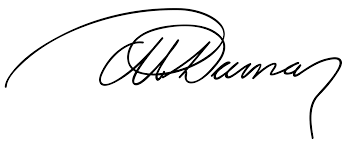 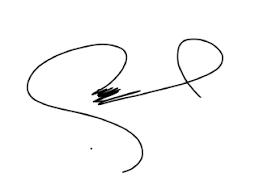 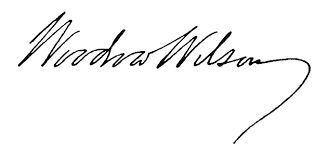 نقلت حقي في هذه الكمبيالة ل/ محمد أحمد محمد        -
                                                 (الأول)                                              
                                                                                                    (الرابع) 

- أنقل مبلغ هذه الكمبيالة لأمر/ مشاري خالد موسى 
ولا أضمن قبولها ولا وفائها
                                               (الثاني)


 حولت حقي لأمر/ حامله                                                      
                                              (الثالث)
١٦/جمادى الثاني/ ١٤٤٠هـ
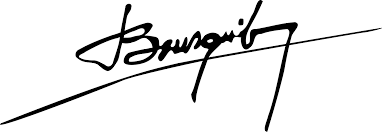 ٢٩/جمادى الثاني/ ١٤٤٠هـ
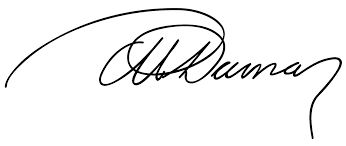 ١/شعبان/ ١٤٤٠هـ
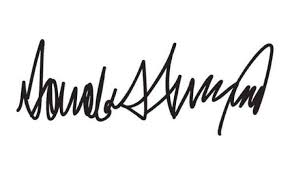 المحاضرة الثانية عشر
محاور المحاضرة
التظهير التوكيلي وآثاره
التظهير التأميني وآثاره
التظهير التوكيلي
التعريف: هو التظهير الذي بواسطته يتم نقل حيازة الكمبيالة إلى المظهر إليه، من أجل تحصيل قيمتها واتخاذ الإجراءات اللازمة لحفظ حقوق المظهر. 
الأهمية: 
مكان الوفاء بعيد عن موطن الحامل
موطن المسحوب عليه بعيد عن موطن الحامل
الشروط الموضوعية: الرضا – المحل – السبب – الأهلية: لا يشترط توافر الأهلية الكاملة لأن التوكيلي يعتبر من أعمال الإدارة وليس من أعمال التصرف في قيمة الكمبيالة. 
الصيغة (الشروط الشكلية): 
القيمة للتحصيل – القيمة للقبض – أو ما يفيد التوكيل.
آثار التظهير التوكيلي
أولا: آثاره بين المظهر والمظهر إليه: (أحكام الوكالة العادية)
عدم نقل ملكية الحق الثابت في الكمبيالة: يترتب على التظهير التوكيلي انتقال حيازة الكمبيالة من المظهر إلى المظهر إليه، ولكن انتقال الحيازة هنا لا يترتب عليه انتقال ملكية الحق الثابت بها .
مباشرة جميع الحقوق الناشئة عن تظهير الكمبيالة توكيليا: يلتزم المظهر إليه بكافة الإجراءات القانونية اللازمة لتحصيل قيمة الكمبيالة للمحافظة على حقوق المظهر.
دفع الأجر المتفق عليه: يلتزم المظهر بدفع الأجر المتفق عليه للمظهر إليه مقابل قيامه بتحصيل قيمة الكمبيالة.
عدم انقضاء الوكالة بوفاة الموكل، بينما تنقضي بوفاة الوكيل: كي لا يتعرض الموقعين الضامنين الذين لا يعلمون بالوفاة للسداد مرتين. مرة من قبل الوكيل والأخرى من قبل الورثة.
ثانيا: آثاره بين المظهر إليه والغير: 
عدم تطبيق قاعدة التطهير من الدفوع: لا يطبق مبدأ التطهير من الدفوع حيث يجوز للغير الموقعين على الكمبيالة الاحتجاج في مواجهة المظهر إليه (الوكيل هنا)  بكافة الدفوع  التي يجوز الاحتجاج بها في مواجهة المظهر. (لأن حقوق المظهر إليه هي نفس حقوق المظهر هنا)
لو كان الوكيل مدينا لأحد الضامنين للكمبيالة، فهل يجوز لهذا الضامن الدفع بها؟

للمظهر إليه حق تظهير الكمبيالة تظهيرا توكيليا فقط: ومن ثم لا يجوز تظهيرها تظهيرا ناقلا للملكية أو تأميني، لأن الوكيل لا يملك حق التصرف فيها. وإذا قام بتظهيرها تظهيرا ناقلا للملكية، عد ذلك تظهير توكيلي.
المظهر إليه الأول (الموكل)
المظهر إليه الثاني (الوكيل)
المستفيد
الساحب
علاقة مباشرة
علاقة مباشرة
علاقة مباشرة
حقوق المظهر إليه توكيليا هي نفس حقوق المظهر
التظهير التأميني (رهن الكمبيالة)
التعريف: هو قيام المظهر (المدين الراهن) برهن الحق الثابت في الورقة التجارية لدى المظهر إليه ( الدائن المرتهن) ضمانا لدين على المظهر. فإن تم الوفاء بالدين وإلا قام المظهر إليه بتقديمها للوفاء في تاريخ الاستحقاق.

 الشروط الموضوعية: الرضا – الأهلية الكاملة – المحل – السبب. 

الصيغة (الشروط الشكلية): القيمة للضمان – القيمة للرهن – القيمة للتأمين - أو أي عبارة تفيد الرهن – اذا لم يكتب ما يفيد الرهن اعتبر التظهير ناقلا للملكية.
آثار التظهير التأميني
أولا: في العلاقة بين المظهر والمظهر إليه (علاقة رهن):
لا ينتقل الحق الثابت بالكمبيالة إلى المظهر إليه: ينتقل إليه حيازتها، ولذلك لا يجوز له سوى تظهيرها توكيليا فقط. 
أن يقوم المظهر بنقل حيازة الكمبيالة للمظهر إليه: ويكون المظهر إليه مسؤولا عن اتخاذ كافة الإجراءات اللازمة للمحافظة على الكمبيالة. وسداد قيمة الدين لا يخرج عن أحد ثلاث حالات: 
اتحاد ميعاد الدين المضمون مع ميعاد استحقاق الكمبيالة – يتم عمل مقاصة بين الدين المضمون والحق الثابت بالكمبيالة ورد الباقي للمظهر إن وجد. 
حلول ميعاد استحقاق الكمبيالة قبل ميعاد الدين المضمون – يقوم المظهر إليه بتحصيل قيمة الكمبيالة، ثم يخصم قيمة الدين المضمون، ويرد الباقي للمظهر إن وجد. 
حلول ميعاد الدين المضمون قبل ميعاد استحقاق الكمبيالة – فيقوم المظهر بالوفاء بالدين ويسترد الكمبيالة – فإذا لم يوفي بالدين فيحق للمظهر إليه التنفيذ على الكمبيالة عن طريق القضاء، أو الاحتفاظ بها حتى حلول تاريخ الاستحقاق ليستوفي قيمتها.
ثانيا: في العلاقة بين المظهر إليه والغير: (حكم التظهير الناقل للملكية)
تطهير الكمبيالة من الدفوع: مع أن التظهير التأميني لا ينقل ملكية الكمبيالة إلى المظهر إليه في العلاقة بينه وبين المظهر، إلا أن بالنسبة للعلاقة مع الغير في حكم التظهير الناقل الملكية. وعلى ذلك يتم إعمال مبدأ التطهير من الدفوع، فلا يجوز للمدين التمسك في مواجهة المظهر إليه بالدفوع التي كان يستطيع التمسك بها في مواجهة المظهر. (لأن حقوق المظهر إليه تختلف عن حقوق المظهر هنا)

تظهير الكمبيالة توكيليا فقط: لا يستطيع تظهيرها تظهيرا ناقلا للملكية لأنه ليس مالكا لها، كما أنه لا يجوز تظهيرها تأمينا. وبالتالي يجوز له فقط تظهيرها توكيليا لتحصيل قيمتها.
المظهر إليه الثاني (المرتهن)
المظهر إليه الأول (الراهن)
المستفيد
الساحب
علاقة مباشرة
علاقة مباشرة
علاقة مباشرة
حقوق المظهر إليه تأمينيا تختلف عن حقوق المظهر
كمبيالة
الرياض في ١٦ جمادى الأول ١٤٤٠هـ                         #٥٠٠٠# ريال سعودي

إلى فرع البنك الأهلي                       وعنوانه: جده- شارع الحمراء- عماره ١٣٤
ادفعوا بموجب هذه الكمبيالة لأمر: خالد على أحمد
المبلغ الموضح أعلاه وقدره: #خمسة الآف ريال سعودي لا غير#

مكان الوفاء: جده شارع الحمراء- عماره ١٣٤
تاريخ الاستحقاق: ١٦ رمضان١٤٤٠هـ
                          اسم الساحب: عبيد زيد محمد
  التوقيع: 
                                            العنوان: الرياض- طريق الملك عبدالله........
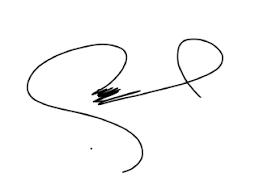 وكلت/ فرع البنك الأهلي بالرياض فرع العليا بتحصيل 
قيمة الكمبيالة                        -
                                                 (الأول)                                              

- ظهرت هذه الكمبيالة ل/ فرع البنك الأهلي بالرياض فرع العليا 
والقيمة للضمان.
                                               (الثاني)
١٦/جمادى الثاني/ ١٤٤٠هـ
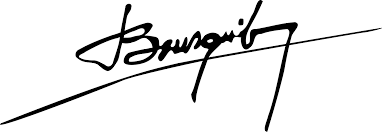 ٢٩/جمادى الثاني/ ١٤٤٠هـ
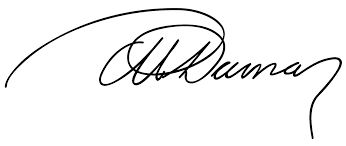 المحاضرة الثالثة عشر
محاور المحاضرة
ماهية مقابل الوفاء
شروط مقابل الوفاء
آثار مقابل الوفاء
ملكية مقابل الوفاء
ضمانات الوفاء بالكمبيالة
مقابل الوفاء
الضمان الاحتياطي
قبول الكمبيالة
التضامن الصرفي
تعرفيه
شروطه
آثاره
ملكية مقابل الوفاء
مقابل الوفاء
التعريف: علاقة بين الساحب والمسحوب عليه، والمتمثلة في الدين النقدي الذي يكون للساحب في ذمة المسحوب عليه، والمساوي على الأقل لقيمة الكمبيالة، والمستحق الوفاء في تاريخ استحقاقها.
مبلغ القرض 
أو 
مبلغ البضاعة
الساحب أقرض أو باع بضاعة بأجل
للمسحوب عليه
مقابل الوفاء في الكمبيالة.. والتي سوف يسحبها الساحب للمستفيد
ما الفرق بين مقابل الوفاء وقيمة الكمبيالة؟
شروط مقابل الوفاء
أن يكون مبلغ معين من النقود.
أن يكون موجود في ميعاد استحقاق الكمبيالة: 
فلا يعتبر مقابل للوفاء اذا وجد بعد تاريخ الاستحقاق
مقابل الوفاء في الكمبيالة يختلف عن مقابل الوفاء في الشيك
أن يكون مستحق الأداء في تاريخ استحقاق الكمبيالة: 
فلا يمكن الزام المسحوب عليه بسداد دين قبل حلول ميعاده
فإذا كان موعد السداد لاحق لتاريخ الاستحقاق فلا يصلح لأن يكون مقابل للوفاء. 
أن يكون مساويا على الأقل لقيمة الكمبيالة: 
الأصل أن يكون مقابل الوفاء يساوي قيمة الكمبيالة
قد يكون المقابل أقل (المقابل الجزئي)
الأثر المترتب على مقابل الوفاء الجزئي
المسحوب عليه: 
مخير بين القبول أو الرفض 
يجوز له القبول  أو الوفاء الجزئي
الحامل: 
لا يستطيع اجبار المسحوب عليه بالوفاء الجزئي
لكن لو عرض عليه الوفاء الجزئي وجب عليه قبوله. ويطالب الساحب بالمتبقي فقط. 
الساحب: 
الأصل أن يقدم مقابل الوفاء كاملا 
لكن لو كان المقابل ناقص، فلا يستطيع التمسك بالسقوط في مواجهة الحامل المهمل
لأن التمسك بالسقوط يشترط توافر مقابل الوفاء كاملا، واستمر موجودا حتى انقضاء ميعاد عمل الاحتجاج.
ملكية مقابل الوفاء
بما أن مقابل الوفاء هو دين للساحب في ذمة المسحوب عليه فيترتب على ذلك أمرين: ١- أن لا يفقد الساحب حقه في التصرف في مقابل الوفاء بمجرد إصدار الكمبيالة، فيجوز له أن يسترده. ٢- أن لا يلزم المسحوب عليه بالاحتفاظ بمقابل الوفاء، لأنه قد لا يعلم بسحب الكمبيالة عليه. 
حق الحامل على الكمبيالة يتولد منذ إنشائها، ولكن حقه على مقابل الوفاء يبدأ حق احتمالي ثم ينتهي بحق مؤكد في ميعاد الاستحقاق. 
١- قبل ميعاد الاستحقاق: حق احتمالي
أي معلق على شرط وجود الدين في وقت الاستحقاق 
وينتج عن الاحتمالية أن يظل مقابل الوفاء حقا للساحب
والقول بغير ذلك يعني تجميد حقوق الساحب وعدم قدرته في التصرف في مقابل الوفاء. 
٢- في ميعاد الاستحقاق: حق ملكية
أي يصبح الحامل مالكا للمقابل
فلا يجوز للساحب استرداده أو التصرف فيه
حالات تملك الحامل لمقابل الوفاء قبل ميعاد الاستحقاق: 
قبول المسحوب عليه
إخطار الحامل للمسحوب عليه
التخصيص
في حالة إفلاس الساحب 
في حالة إفلاس المسحوب عليه
آثار ملكية الحامل لمقابل الوفاء
يمتنع الساحب من استرداد مقابل الوفاء أو التصرف فيه، ولا يجوز للمسحوب عليه رد المقابل للساحب وإلا كان مسؤولا في مواجهة الحامل. 
لا يجوز لدائني الساحب توقيع الحجز على ما للمدين لدى الغير (أي على مقابل الوفاء تحت يد المسحوب عليه). 
للحامل حق الرجوع على المسحوب عليه بدعوى المطالبة بمقابل الوفاء سواء كانت الكمبيالة مقبولة أو غير مقبولة. ومن ثم يطالب الحامل المسحوب عليه بالوفاء في تاريخ الاستحقاق، فإذا لم يوفي وكانت الكمبيالة مقبولة فللحامل رفع الدعوى الصرفية عن طريق قاضي التنفيذ... أما اذا كانت غير مقبولة كان للحامل الرجوع على المسحوب عليه بدعوى استرداد مقابل الوفاء وهي دعوى غير صرفية تحكمها القواعد العامة.
فض التزاحم على مقابل الوفاء
معناه وجود عدة كمبيالات مستحقة الوفاء في تاريخ واحد على مقابل لا يكفي للوفاء بها كلها. ولذلك يجب التمييز بين فرضين: 
أولا: إذا كانت الكمبيالات سحبت في تواريخ مختلفة: فتكون الأولوية لحامل الكمبيالة الأسبق في تاريخ الإنشاء. 
ثانيا: إذا كانت الكمبيالات سحبت في تاريخ واحد: 
الأفضلية لحامل الكمبيالة المقبولة. 
اذا لم يوجد كمبيالة مقبولة، فتكون الأفضلية لحامل الكمبيالة التي خصص مقابل الوفاء لها. 
في المرتبة الأخيرة حامل الكمبيالة التي تتضمن شرط عدم القبول. 
في حالة تساوي جميع الكمبيالات فيقسم المقابل بينهم قسمة غرماء.
المحاضرة الرابعة عشر
محاور المحاضرة
ماهية القبول
إجراءات تقديم الكمبيالة للقبول
شروط صحة القبول
آثار القبول وعدم القبول
ضمانات الوفاء بالكمبيالة
مقابل الوفاء
الضمان الاحتياطي
قبول الكمبيالة
التضامن الصرفي
تعرفيه
تعرفيه
شروطه
إجراءاته
آثاره
شروطه
ملكية مقابل الوفاء
آثار القبول وعدم القبول
تعريف القبول
تعهد المسحوب عليه شخصيا وصرفيا بالوفاء بقيمة الكمبيالة في ميعاد الاستحقاق، نتيجة توقيعه عليها، وذلك تنفيذا للأمر الصادر إليه من الساحب. 
أهمية القبول: 
قرينة على وجود مقابل الوفاء
يصبح المسحوب عليه المدين الأصلي
(الاعتماد بالقبول)

هل الحامل ملزم بتقديم الكمبيالة للقبول؟ مخير وليس ملزم
ولكن هناك استثناءاً حالات يلزم فيها الحامل بتقديم الكمبيالة للقبول وحالات أخرى يمنع من التقديم للقبول:
الحالات التي يلزم الحامل التقديم للقبول: 
اذا تضمنت الكمبيالة شرط تقديمها للقبول: في مدة معينة أو غير معينة
اذا كانت مسحقة الوفاء بعد مضي مدة معينة من الاطلاع عليها: – تقدم خلال سنة- 

الحالات التي يمتنع فيها تقديم الكمبيالة للقبول:
اذا تضمنت شرط عدم التقديم للقبول: بشرط أن لا تكون مستحقة بعد مدة معينة من الاطلاع عليها.
اذا كانت الكمبيالة مستحقة لدى الاطلاع – تقدم خلال سنة من الإصدار- 

هل المسحوب عليه مجبر على قبول الكمبيالة؟ مخير وليس مجبر
إجراءات تقديم الكمبيالة للقبول
من يجوز له طلب القبول؟ 
ممن يصدر القبول؟ 
مكان تقديم الكمبيالة للقبول؟ 
ميعاد تقديم الكمبيالة للقبول؟ 
هل يجوز إمهال المسحوب عليه للقبول؟
شروط صحة القبول
أولا: الشروط الموضوعية:  الرضا والأهلية والمحل والسبب
ثانيا: الشروط الموضوعية الخاصة:
لا يجوز للمسحوب عليه تعليق القبول على شرط: وإلا اعتبر ذلك رفضا للقبول
حظر تعديل المسحوب عليه لبيانات الكمبيالة: وإلا اعتبر ذلك رفضا للقبول
جواز إضافة بيان على الكمبيالة
ما معنى (مقبول على المكشوف)؟
جواز القبول الجزئي
ثالثا: الشروط الشكلية للقبول: 
كتابة القبول وصيغته:
(مقبول) (سأدفع) (أتعهد بالسداد) (التوقيع فقط على وجه الكمبيالة)

تاريخ القبول:
الأصل أنه غير إلزامي، باستثناء حالتين:
الأولى: اذا كانت مستحقة الوفاء بعد مدة معينة من الاطلاع عليها
الثانية: اذا كانت واجبة التقديم للقبول في مدة معينة
وإلا جاز للحامل عمل محضر احتجاج عدم ذكر تاريخ القبول

شطب القبول: 
يجوز الشطب قبل رد الكمبيالة أو قبل الإخطار
آثار قبول الكمبيالة
أولا: في علاقة المسحوب عليه بالحامل:
ينشأ في ذمة المسحوب عليه القابل التزاما صرفيا بالوفاء للحامل في ميعاد الاستحقاق.
بالقبول يصبح المسحوب عليه هو المدين الأصلي

ثانيا: في علاقة المسحوب عليه بالساحب:
القبول قرينة على وجود مقابل الوفاء، ولذلك لا يجوز الرجوع على الساحب والمظهرين قبل ميعاد الاستحقاق. ولكنهم ملتزمين بضمان الوفاء في ميعاد الاستحقاق. 

ثالثا: في علاقة الحامل بالساحب والمظهرين: 
بقبول المسحوب عليه تبرأ ذمة الساحب والمظهرين من ضمان القبول، ويظلون ملتزمين بضمان الوفاء.
إجراءات رجوع الحامل على الضامنين عند عدم القبول
أولا: إثبات رفض القبول بعمل محضر احتجاج عدم القبول (بروتستو عدم القبول)
بيانات ورقة الاحتجاج 
شرط الاعفاء من عمل احتجاج عدم القبول. (شرط الرجوع بلا مصاريف). من له حق تدوين هذا الشرط؟ وما الأثر المترتب على ذلك؟ 
ثانيا: الاخطار: 
خلال أربعة أيام لعمل الاحتجاج
ثالثا: الرجوع المبتسر على الضامنين (الرجوع قبل ميعاد الاستحقاق)
يكون للحامل مطالبة جميع الموقعين منفردين أو مجتمعين من دون مراعاة أي ترتيب.
كمبيالة
الرياض في ١/١/ ١٤٣٩هـ                                                               #٤٠٠٠# ريال سعودي

إلى مؤسسة محمد حامد للمقاولات                                 وعنوانه: جده- شارع الحمراء- عماره ١٣٤
ادفعوا بموجب هذه الكمبيالة لأمر: خالد على أحمد مبلغ وقدره: #أربعة ألاف ريال سعودي لا غير#

مكان الوفاء: جده شارع الحمراء- عماره ١٣٤
تاريخ الاستحقاق: بعد شهر من الاطلاع
                                                       اسم الساحب: عبيد زيد محمد
                               التوقيع: 
                                                                         العنوان: الرياض- طريق الملك عبدالله- عماره ١١٥٠
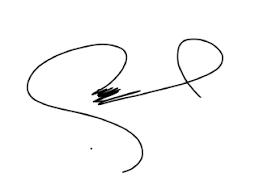 قبلت هذه الكمبيالة 
الوكيل الشرعي عن مؤسسة محمد حامد للمقاولات
تاريخ القبول/ ١٤٣٩/٩/١هـ
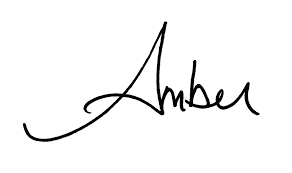 كمبيالة
الرياض في ١/١/ ١٤٣٩هـ                                                               #٤٠٠٠# ريال سعودي

إلى مؤسسة محمد حامد للمقاولات                                 وعنوانه: جده- شارع الحمراء- عماره ١٣٤
ادفعوا بموجب هذه الكمبيالة لأمر: خالد على أحمد مبلغ وقدره: #أربعة ألاف ريال سعودي لا غير#

مكان الوفاء: جده شارع الحمراء- عماره ١٣٤
تاريخ الاستحقاق: ١٤٣٩/١٠/١هـ
                                                       اسم الساحب: عبيد زيد محمد
                               التوقيع: 
                                                                         العنوان: الرياض- طريق الملك عبدالله- عماره ١١٥٠
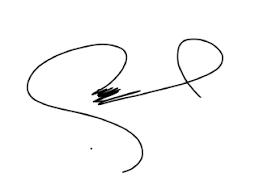 أتعهد بسداد ٢٠٠٠ ريال من قيمة هذه الكمبيالة
الوكيل الشرعي عن مؤسسة محمد حامد للمقاولات
تاريخ القبول/ ١٤٣٩/٢/١هـ
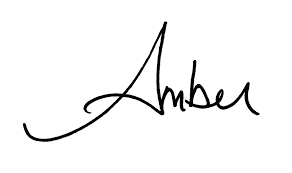 المحاضرة الخامسة عشر
محاور المحاضرة
الضمان الاحتياطي
تعريفه – شروطه - آثاره
التضامن الصرفي
تعريفه - شروطه
ضمانات الوفاء بالكمبيالة
مقابل الوفاء
الضمان الاحتياطي
قبول الكمبيالة
التضامن الصرفي
تعرفيه
تعرفيه
تعرفيه
تعرفيه
شروطه
شروطه
إجراءاته
شروطه
آثاره
شروطه
آثاره
ملكية مقابل الوفاء
آثار القبول وعدم القبول
تعريف الضمان الاحتياطي (الكفالة)
أن يقوم شخص أجنبي عن الكمبيالة (الضامن ) بضمان أحد الملتزمين بالكمبيالة، وذلك بإضافة توقيعه إلى جانب توقيع هذا الملتزم (المضمون).  

تكمن أهميته: في أنه يؤدي إلى زيادة عدد الموقعين وبالتالي الضامنين للوفاء الكمبيالة. ويطلب الحامل الضمان إذا كان يشك في قدرة أحد الملتزمين بالوفاء. 

الشروط الموضوعية: الرضا والأهلية والمحل والسبب
الشروط الموضوعية الخاصة: 
الضامن الاحتياطي: يجوز أن يصدر هذا الضمان من أي شخص سواء كان أجنبي أو من الموقعين السابقين على الكمبيالة بشرط أن يؤدي إلى زيادة ضمانات الحامل.
المضمون: يجوز أن يتم الضمان عن أي من الملتزمين صرفيا بالكمبيالة. 
محل الضمان الاحتياطي: هو المبلغ النقدي لقيمة الكمبيالة، ويجوز أن يكون الضمان جزئي. 

الشروط الشكلية: 
الكتابة: على الكمبيالة أو الوصلة. ويلزم أن يرد على ورقة تجارية صحيحة. 
صيغة الضمان: - صريح (ما يفيد الضمان مع التوقيع واسم المضمون سواء كان على وجه الكمبيالة وهو الأصل أو ظهرها)، وإذا لم يذكر اسم المضمون اعتبر الضمان حاصلا عن الساحب. 
 - ضمني (وذلك بالتوقيع على وجه الكمبيالة ويعتبر حينها ضامنا للساحب) (التوقيع على ظهر الكمبيالة من دون ذكر ما يفيد الضمان يعتبر تظهيرا) بمعنى أن الضمان على الظهر لا يكون إلا صريحا..
تعيين شخص المضمون: وإلا عد الضمان حاصلا عن الساحب.
آثار الضمان الاحتياطي
أولا: العلاقة بين الضامن الاحتياطي وحامل الكمبيالة: 
يكون على الضامن نفس التزامات مضمونه
يكون للضامن نفس حقوق مضمونه
للحامل حق الرجوع على الضامن مباشرة قبل مطالبة المضمون: وليس له طلب التجريد
استقلال التزام الضامن عن التزام المضمون اذا كان التزام المضمون باطل لعيب (موضوعي) أي غير شكلي. وذلك لمبدأ استقلال التوقيعات.
ثانيا: العلاقة بين الضامن الاحتياطي وبقية الملتزمين على الكمبيالة: يلتزم الضامن تجاه جميع الموقعين بعده. فضامن الساحب أو المسحوب عليه القابل ملتزم قبل جميع الموقعين. وضامن المظهر الثاني ملتزم قبل المظهرين اللاحقين لمضمونه. (السابق يضمن اللاحق)
إذا وفى الضامن الاحتياطي آلت إليه الحقوق الناشئة عن الكمبيالة.
ثالثا: العلاقة بين الضامن والمضمون: اذا وفى الضامن جاز له الرجوع على مضمونه بدعوى شخصية (الكفيل على مدينه)  أو صرفية بمناسبة الالتزام الصرفي.
الحامل الشرعي
مدين للمستفيد
مدين للمظهر إليه الأول
مدين للمظهر إليه الثاني
المظهر إليه الثاني
المظهر إليه الأول
المستفيد
الساحب
المسحوب عليه القابل مدين أصلي
دائن للساحب
دائن للمظهر الأول
دائن للمستفيد
قاعدة السابق يضمن اللاحق، أو اللاحق مضمون بالسابق
تعريف التضامن الصرفي والأشخاص الملتزمين بالتضامن
أي أن كل موقع وملتزم صرفيا على الكمبيالة ضامن للوفاء بها عند امتناع المسحوب عليه عن الوفاء بقيمتها. 
وللحامل مطالبتهم مجتمعين أو منفردين دون التقيد بترتيب معين. 
ولا يجوز لأي منهم الدفع في مواجهة الحامل بالتجريد أو بالتقسيط. 

الأشخاص المستفيدين من تضامن الموقعين على الورقة التجارية: 
يثبت هذا الحق لحامل الورقة التجارية، بشرط القيام بالإجراءات اللازمة لمطالبة المتضامين. 
يثبت أيضا لكل موقع وفى بقيمتها تجاه المسؤولين نحوه
شروط رجوع الحامل على المتضامنين
أن تقدم الكمبيالة للقبول قبل تاريخ الاستحقاق فيرفض المسحوب عليه قبولها، أو تقدم للوفاء إلى المسحوب عليه في تاريخ الاستحقاق فيرفض الوفاء بقيمتها. 
أن يثبت الحامل عدم القبول أو عدم الوفاء رسميا بعمل محضر احتجاج. ويعفى من ذلك في حال تضمنت الكمبيالة شرط الرجوع بلا مصاريف. 
أن يقوم الحامل بإخطار مصدرها أو من ظهرها له بعدم القبول أو عدم الوفاء خلال الأربعة الأيام التالية لعمل الاحتجاج. أو الأربعة الأيام التالية لتاريخ عدم القبول أو عدم الوفاء اذا كانت الكمبيالة بلا مصاريف. (لا يعتبر مهمل اذا تخلف هذا الشرط)
بعد ذلك يقوم الحامل بالرجوع على الموقعين على الورقة التجارية ومطالبتهم بالوفاء.
اذا لم يلتزم بهذه الإجراءات في مواعيدها – باستثناء الاخطار- عد حاملا مهملا ومن ثم يسقط حقه في الرجوع الصرفي على الموقعين من ضمنهم الساحب المقدم لمقابل الوفاء. 
هل يستطيع الحامل المهمل الرجوع على أحد الملتزمين في الكمبيالة؟ له الرجوع على المدين الأصلي وهو الساحب الذي لم يقدم مقابل الوفاء أو المسحوب عليه القابل، حيث لا يستطيع أي منهم الدفع بالسقوط في وجه الحامل المهمل.   

إدراج شرط عدم التضامن (عدم الضمان): 
يجوز للساحب ولأي من المظهرين إدراج شرط عدم التضامن. 
الساحب يستطيع ادراج شرط عدم ضمان القبول فقط ويستفيد من ذلك جميع الموقعين.
المظهر يستطيع ادراج شرط عدم ضمان القبول أو الوفاء ويستفيد منه من دونه فقط.
المحاضرة السادسة عشر
انقضاء الالتزام الثابت بالكمبيالة
الوفاء بقيمة الكمبيالة
عدم سماع الدعوى
السقوط الصرفي
الوفاء الطبيعي
شروط الوفاء
إثبات الوفاء وآثاره
أثر الامتناع عن الوفاء
آثار احتجاج عدم الوفاء
الرجوع الصرفي
محاور المحاضرة
الوفاء بقيمة الكمبيالة
شروط الوفاء
إثبات الوفاء وآثاره
أثر الامتناع عن الوفاء – أثر احتجاج عدم الوفاء
الوفاء الطبيعي للكمبيالة
الأصل أن يقوم المدين الأصلي بالوفاء بقيمة الكمبيالة في تاريخ الاستحقاق. 
إلا أن هناك حالات استثنائية يتم فيها الوفاء قبل ميعاد الاستحقاق: 
امتناع المسحوب عليه عن القبول الكلي أو الجزئي. 
إفلاس المسحوب عليه سواء قبل الكمبيالة أم لم يقبلها.
إفلاس الساحب الذي اشترط عدم تقديم الكمبيالة للقبول.   
في المقابل، هناك حالات استثنائية يتم الوفاء فيها بعد تاريخ الاستحقاق:  
إذا وافق ميعاد الاستحقاق عطلة رسمية. 
حالة حدوث قوة قاهرة. 
في حالات حلول أجل الوفاء قبل تاريخ الاستحقاق يحوز منح ضامني الكمبيالة (مدين غير أصلي) مهله قضائية : - ويقدم الطلب خلال ثلاثة أيام من تاريخ الرجوع عليهم – وبشرط ألا تتجاوز المهلة الممنوحة موعد الاستحقاق المحدد في الكمبيالة.
يسقط الأجل
شروط صحة الوفاء بالكمبيالة
١٧٥ الى ١٨١ سبق دراسته: طرق تحديد ميعاد الاستحقاق ومكان الوفاء ومحل الوفاء. 
أن يتم الوفاء في ميعاد الاستحقاق دون معارضة: 
الأصل أن يتم الوفاء في ميعاد الاستحقاق. 
ولكن لو وفى المسحوب عليه قبل ميعاد الاستحقاق ثم حصلت معارضة صحيحة تحمل تبعة ذلك ويلتزم بالوفاء مرة ثانية. مثال: معارضة لكون الحامل غير شرعي.
الوفاء للحامل الشرعي: 
يتحقق ذلك عن طريق سلسة غير منقطعة من التوقيعات. ويكون على عاتق المسحوب عليه التحقق من انتظام التظهيرات. مثال: لا يكون الوفاء إلى المستفيد الأول صحيحا إذا كانت الورقة مظهرة لحامل جديد.
أن يتم الوفاء دون غش أو خطأ جسيم: 
الغش: اذا توافر علم أكيد لدى المسحوب عليه بعدم أحقية الحامل للكمبيالة ومع ذلك قام بالسداد. كالوفاء لشخص يعلم المسحوب عليه أنه ليس الحامل الشرعي – أو لعدم الأهلية – أو ناقص الأهلية غير المأذون له بالتجارة – أو لشخص يعلم بشهر إفلاسه. 
الخطأ الجسيم: يعني إهمال المدين بالقيام بالإجراءات التي تطلبها النظام. كأن يقوم المسحوب عليه بالوفاء دون أن يتحقق من انتظام تسلسل التظهيرات – أو الوفاء بكمبيالة متضمنة شرط الإخطار من الساحب دون أن يتلقى ذلك – أو الوفاء رغم استلامه لمعارضة نتيجة سرقة أو ضياع الكمبيالة. 

يترتب عليه تحمل المسحوب عليه تبعة الغش أو الخطأ الجسيم.
إثبات الوفاء وآثاره
أولا: إثبات الوفاء بالكمبيالة: 
إثبات الوفاء بكامل قيمة الكمبيالة
إثبات الوفاء بجزء من قيمة الكمبيالة
إثبات الوفاء المودع بخزينة المحكمة

ثانيا: آثار الوفاء بالكمبيالة: 
الوفاء من المدين الأصلي
الوفاء من قبل أحد الضامنين
أثر الامتناع عن الوفاء بالكمبيالة
عند امتناع المسحوب عليه عن الوفاء بالكمبيالة يكون للحامل حق الرجوع على الموقعين عليها لأنهم ضامنين للوفاء بها. غير أن هذا الرجوع مشروط بإجراءات رسمية يجب على الحامل القيام بها. 
أولا: إثبات الرفض بعمل محضر احتجاج: 
تعريف احتجاج عدم الوفاء
هدف احتجاج عدم الوفاء
بيانات ورقة الاحتجاج
إلزامية تحرير احتجاج عدم الوفاء
إلا أن هناك حالات يعفى فيها الحامل من عمل محضر احتجاج عدم الوفاء: ١- اذا تضمنت الكمبيالة شرط الرجوع بلا مصاريف ٢- اذا قام الحامل بعمل محضر احتجاج عدم القبول ٣- في حالة افلاس المسحوب عليه سواء كان قابل أو غير قابل ٤- في حالة افلاس الساحب الذي اشترط عدم تقديم الكمبيالة للقبول ٥- حدوث قوة قاهرة حالت دون تقديم الكمبيالة أو عمل احتجاج في المواعيد المقررة، واستمرت لمدة أكثر من ٣٠ يوم من تاريخ الاستحقاق.
ميعاد عمل الاحتجاج: 
اذا كانت الكمبيالة مستحقة في يوم معين، أو بعد مدة من تاريخ تحريرها، أو بعد مدة من تاريخ الاطلاع عليها، فيجب عمل الاحتجاج في أحد يومي العمل التاليين ليوم الاستحقاق، ومن ثم لا يجوز تحريره في نفس يوم الاستحقاق ذاته. 

اذا كانت الكمبيالة مستحقة الوفاء لدى الاطلاع، والتي يجب تقديمها للوفاء خلال سنة من تاريخ إنشائها، فيجب عمل الاحتجاج خلال مدة هذه السنة. على أنه إذا قدمت الكمبيالة للوفاء في آخر يوم من السنة جاز عمل الاحتجاج في اليوم التالي. وإذا وافق آخر يوم لعمل الاحتجاج عطلة رسمية فيمتد الميعاد إلى أول يوم عمل بعد العطلة. 
 
اذا حالت قوة قاهرة دون تحرير احتجاج عدم الوفاء في الميعاد المحدد، فإن الميعاد يمتد إلى حين زوال القوة القاهرة، بشرط أن لا تستمر أكثر من ثلاثين يوم من تاريخ الاستحقاق، ففي هذه الحالة يعفى من عمل الاحتجاج.
الآثار المترتبة على عمل احتجاج عدم الوفاء
حق الحامل في الرجوع على الضامنين دون أن يكون مهملا. 
حق الحامل في توقيع الحجز التحفظي على منقولات أي ملتزم على الورقة التجارية. 
التظهير اللاحق لعمل الاحتجاج يرتب آثار حوالة الحق. 
بدء سريان عدم سماع دعوى الحامل على الساحب والمظهرين من تاريخ الاحتجاج. 

ثانيا: الاخطار: 
يجب على الحامل اخطار الساحب ومن ظهرها له بعدم الوفاء خلال ٤ أيام العمل التالية ليوم عمل الاحتجاج أو ٤ أيام من تاريخ تقديمها للوفاء اذا اشتملت لشرط الرجوع بلا مصاريف. ولا يترتب على عدم الاخطار اعتبار الحامل مهملا، وإنما يلتزم بالتعويض عن الضرر الناتج عن عدم الاخطار بشرط أن لا يتجاوز التعويض مبلغ الكمبيالة.
المحاضرة السابعة عشر
انقضاء الالتزام الثابت بالكمبيالة
الوفاء بقيمة الكمبيالة
عدم سماع الدعوى
السقوط الصرفي
الوفاء الطبيعي
تعريفه وخصائصه
ماهيته وأهميته
شروط الوفاء
الدعاوى الخاضعة له
حالاته
إثبات الوفاء وآثاره
أطرافه
الدعاوى غير الخاضعة له
أثر الامتناع عن الوفاء
مدة عدم السماع
آثار احتجاج عدم الوفاء
محاور المحاضرة
السقوط الصرفي
عدم سماع الدعوى
السقوط الصرفي (سقوط حق المطالبة بالكمبيالة صرفيا)
هو جزاء رتبه النظام على حامل الورقة التجارية المهمل، الذي أهمل بالقيام ببعض الإجراءات النظامية في مواعيدها المقررة. 
خصائص: 
لا يتعلق بالنظام العام 
لا يحكم به القاضي من تلقاء نفسه 
يحق التنازل عنه صراحة أو ضمنا 
دفع موضوعي
يقتصر على الحقوق الصرفية
ومن ثم لا يشمل الدعاوى الناشئة عن العلاقة الأصلية
حالات السقوط الصرفي
السقوط لعدم تقديم الكمبيالة للقبول:
اذا لم تقدم للقبول في الميعاد الذي اشترطه الساحب
عدم التقديم للقبول وذلك للكمبيالة المستحقة الوفاء بعد مدة من الاطلاع عليها ( وذلك خلال سنة من تاريخ الانشاء، وللساحب تقصير هذه المدة أو إطالتها، وليس للمظهر سوى تقصيرها). 
السقوط لعدم تقديم الكمبيالة للوفاء: 
عدم التقديم للوفاء وذلك للكمبيالة المستحقة الوفاء لدى الاطلاع (خلال سنة من تاريخ الإنشاء). 
 عدم التقديم للوفاء للكمبيالة المشتملة على شرط الرجوع بلا مصاريف. 
السقوط لعدم عمل احتجاج عدم القبول أو احتجاج عدم الوفاء: 
لعدم عمل احتجاج القبول وذلك في الحالتين السابقة الذكر. أما في غيرهما فيكون الأثر هو حرمان المهمل من حق المطالبة بقيمة الكمبيالة قبل ميعاد الاستحقاق. 
لعدم عمل احتجاج الوفاء وذلك خلال يومي العمل التالية ليوم الاستحقاق. أما المستحقة لدى الاطلاع فيجب عمل المحضر خلال سنة من الانشاء. ويستثنى من ذلك حالة اشتراط الرجوع بلا مصاريف.
حالات لا يتعرض فيها الحامل المهمل للسقوط الصرفي
الساحب الذي لم يقدم مقابل الوفاء في تاريخ الاستحقاق.
المسحوب عليه القابل.  
حالة عدم إخطار الحامل للمظهر والساحب بعدم الوفاء.
حالة حصول حادث قهري حال دون عمل المتطلبات النظامية في المواعيد.
أطراف الدفع بالسقوط
أولا: الأشخاص الذي يحق لهم التمسك بالسقوط:
لا يكون للمدين الأصلي التمسك بالسقوط، وإنما يحق للمدين الضامن فقط، وهم: 
الساحب الذي قدم مقابل الوفاء في تاريخ الاستحقاق.
المظهر 
الضامن الاحتياطي والقابل الاحتياطي 

ثانيا: المتمسك ضدهم بالسقوط: 
الحامل الذي استقرت بيده الكمبيالة.
عدم سماع الدعوى (التقادم الصرفي)
يعني أن الحامل قام بتقديم الكمبيالة للوفاء في تاريخ الاستحقاق فلم يتم الوفاء بها، وبعد ذلك قام بتحرير محضر احتجاج، ولكنه تراخى وتأخر في رفع الدعوى الصرفية على المدينين. وبالتالي منح النظام هذا الحامل مدة لرفع دعواه إذا تجاوزها فلا تسمع الدعوى صرفيا.
الأساس الذي يقوم عليه مبدأ عدم سماع الدعوى: هو قرينة الوفاء بقيمة الكمبيالة التي تستنتج من ترك الحامل لدعواه مدة معينة. وبمعنى آخر أن الدائن الذي لم يرفع الدعوى الصرفية لم يقم بذلك إلا لأنه استوفى قيمة الكمبيالة واحتفظ بها لأي سبب من الأسباب، أو أنه متراخي ومقصر في المطالبة بحقه صرفيا بدون عذر ولذلك هو غير جدير بالحماية التي وفرها له نظام الأوراق التجارية. وليس له بالتالي إلا المطالبة بقيمة الكمبيالة طبقا للقواعد العامة. 
ولذلك يتضح أن الهدف من مبدأ عدم سماع الدعوى هو استقرار المعاملات.
الدعاوى التي تخضع لعدم سماع الدعوى (الدعاوى الصرفية)
دعوى الحامل ضد المسحوب عليه القابل
دعوى الحامل على الساحب والمظهرين وضامنيهم الاحتياطيين والقابل بالتدخل. 
دعوى المظهر على الساحب والموقعين السابقين له وضامنيهم. 
دعوى الضامن الاحتياطي ضد الشخص المضمون والمظهرين والساحب.
الدعاوى التي لا تخضع لعدم سماع الدعوى (الدعاوى الناشئة عن العلاقة الأصلية)
دعوى الساحب على المسحوب عليه والتي يطالب فيها برد مقابل الوفاء في حالة رفض المسحوب عليه السداد. (العلاقة الأصلية)
دعوى المسحوب عليه على الساحب والتي يطالب فيها بما دفعه على المكشوف. (الوكالة)
دعوى الحامل على المسحوب عليه غير القابل التي يطالب فيها بمقابل الوفاء الذي قدمه الساحب.  (استنادا لملكية مقابل الوفاء) ملاحظة صفحة 226
دعوى الضامن الاحتياطي أو القابل الاحتياطي على الشخص المضمون (استنادا لأحكام الوكالة أو الكفالة أو الفضالة). 
دعوى المستفيد على الساحب أو المظهر على المظهر السابق له (استنادا للعلاقة الأصلية)
المدة التي لا تسمع بعدها الدعوى
دعوى الحامل التي يرفعها على المسحوب عليه القابل للمطالبة بقيمة الكمبيالة: لا تسمع بعد مضي ٣ سنوات من تاريخ الاستحقاق. 
دعوى الحامل تجاه الساحب: اذا لم تكن الكمبيالة مقبولة فلا تسمع الدعوى بعد مرور ٣ سنوات من تاريخ الاستحقاق. اما اذا كانت الكمبيالة مقبولة، فلا تسمع بعد مضي سنة، والأصل أن تحسب هذه المدة من تاريخ الاحتجاج المحرر في الميعاد النظامي – ولكن اذا كانت الكمبيالة تشتمل على شرط الرجوع بلا مصاريف فإن هذه المدة تبدأ من تاريخ استحقاق الكمبيالة. 
دعوى الحامل تجاه المظهرين: لا تسمع بعد مضي سنة من تاريخ الاحتجاج – أو سنة من تاريخ الاستحقاق اذا كانت بلا مصاريف. 
دعوى المظهرين بعضهم على بعض أو على الساحب: لا تسمع بعد مضي ٦ أشهر من اليوم الذي وفى فيه المظهر بقيمة الكمبيالة في حالة الوفاء الودي – أو من يوم إقامة الدعوى عليه من الحامل.
أوجه التشابه والاختلاف بين السقوط والتقادم الصرفي
يتفقان في الآتي:
وسيلتان لانقضاء الالتزام الصرفي بغير الوفاء
لا يتعلقان بالنظام العام
يجوز التنازل عنهما صراحة أو ضمنا
لا يعني السقوط أو التقادم ضياع حق الحامل، وإنما لا يكون له الرجوع الصرفي فقط.

يختلفان في لآتي:
السقوط عبارة عن جزاء للحامل المهمل، أما التقادم فيقوم على قرينة الوفاء التي تستنتج من ترك الحامل لدعواه مدة معينة.
السقوط يتمسك به بعض المدينين، أما التقادم فيتمسك به الجميع وبالتالي يكون أوسع نطاقا من الدفع بالسقوط. 
السقوط يتمسك به في وجه الحامل المهمل، أما التقادم فيتمسك به في وجه الحامل غير المهمل.
المحاضرة الثامنة عشر
محاور المحاضرة
تعريف السند لأمر وشروطه
البيانات الإلزامية والاختيارية
تداول السند لأمر
انقضاء الالتزام الثابت في السند لأمر
السند لأمر
أربع مواد في النظام فقط. (٨٧ – ٩٠)
أحال النظام لأحكام الكمبيالة بالقدر الذي لا يتعارض مع ماهية السند.
يسبقه وجود علاقة بين طرفين أحدهما دائن والأخر مدين. بيع قطعة أرض مثلا.
الأصل أنه أداة ائتمان، ولكنه قد يكون أداة وفاء عندما يكون الدفع فيه بمجرد الاطلاع.
تعريفه: هو تعهد صادر من المحرر بأن يدفع لأمر أو لإذن شخص معين (المستفيد) مبلغ من النقود بمجرد الاطلاع أو في تاريخ معين. 
الشروط الموضوعية: نفس أحكام الكمبيالة.  تخلفها يؤدي إلى البطلان لمن شابه هذا العيب.
الشروط الشكلية: 
أن يكون مكتوبا
أن تتوافر بالسند البيانات الإلزامية: وهذه البيانات هي: 
شرط الأمر أو عبارة (سند لأمر) في متن السند وباللغة التي كتب بها. 
تعهد غير معلق على شرط بوفاء مبلغ نقدي معين. 
ميعاد الاستحقاق. 
مكان الوفاء
اسم من يجب الوفاء له أو لأمره (المستفيد) 
تاريخ انشاء السند ومكان إنشائه. 
توقيع من أنشاء السند (توقيع المحرر).
سند لأمر
الرياض في ١٦ جمادى الأول ١٤٤٠هـ                         #٥٠٠٠# ريال سعودي

أتعهد أنا (المحرر) عبيد بن زيد  بأن أدفع لأمر ( المستفيد) خالد بن أحمد
المبلغ الموضح أعلاه وقدره: #خمسة الآف ريال سعودي لا غير# في أول محرم ١٤٤١هـ

مكان الوفاء: جده شارع الحمراء- عماره ١٣٤

                                                اسم المحرر: عبيد بن زيد
  التوقيع: 
                                            العنوان: الرياض- طريق الملك عبدالله........
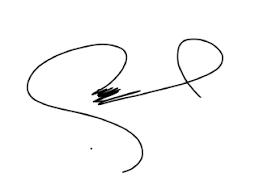 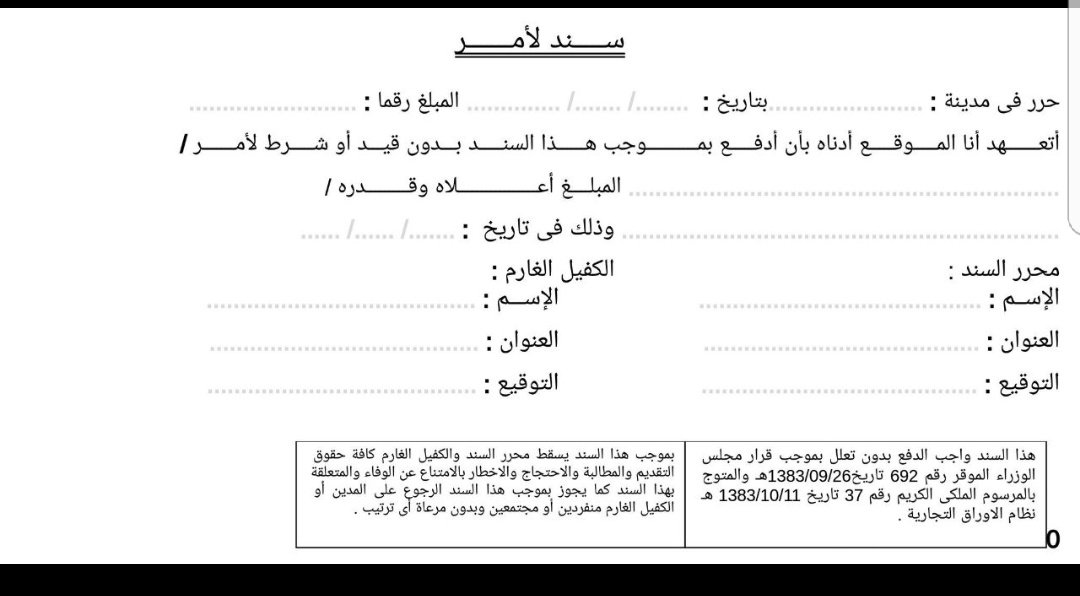 الفرق بين الكمبيالة والسند لأمر
الجزاء المترتب على تخلف أحد الشروط الالزامية
الشروط والبيانات والاختيارية
تداول السند لأمر
تنطبق نفس أحكام تداول الكمبيالة، من حيث الشروط الموضوعية والشكلية والآثار. وقد يكون تظهير ناقل للملكية أو توكيلي أو تأميني. ولا يجوز أن يصدر السند لحامله، ولكن يجوز أن يكون على بياض. 

ضمانات الوفاء بالسند لأمر: 
تنطبق نفس أحكام ضمانات الكمبيالة، فيجوز الضمان الاحتياطي سواء على السند أو على ورقة مستقلة. وإذا لم يحدد اسم المضمون فيعد الضمان حاصلا لصالح المحرر. 
وكذلك تنطبق نفس أحكام التضامن الصرفي. 
ولكن القبول كضمانة ومقابل الوفاء لا تنطبق على السند لأمر، نظرا لعدم وجود مسحوب عليه.
انقضاء الالتزام الثابت بالسند لأمر
انقضاء الالتزام بالوفاء: 
يلتزم المحرر بالوفاء كما يلتزم المسحوب عليه القابل في الكمبيالة. 
اذا كان السند مستحق بعد فترة من الاطلاع، فيجب على المستفيد تقديم السند خلال سنة من تاريخ الانشاء (مدة التقديم). ويقوم المحرر بالتأشير عليه بما يفيد الاطلاع ويكون مؤرخا وموقعا. وتبدأ (مدة الاطلاع) من تاريخ التأشير أو تاريخ الاحتجاج إذا امتنع عن التأشير. 
يلتزم الحامل بتقديم السند في تاريخ الاستحقاق، فإذا لم يتم الوفاء به فيقوم بالإجراءات الرسمية من عمل محضر احتجاج واخطار.
انقضاء الحق بالسقوط والتقادم: 
اهمال الحامل في اتخاذ الإجراءات الرسمية يؤدي إلى اهماله، وبالتالي الدفع في مواجهته بالسقوط من جميع الموقعين على السند، ما عدا المحرر وضامنه الاحتياطي. 
تأخر الحامل في رفع الدعوى الصرفية يؤدي للدفع بتقادم الدعوى في مواجهته من قبل جميع الملتزمين. فلا تسمع دعوى الحامل على المحرر وضامنه الاحتياطي بعد مضي ٣ سنوات من تاريخ الاستحقاق. ولا تسمع دعوى الحامل على المظهرين وضامنيهم الاحتياطيين بعد مضي سنة من تاريخ الاحتجاج أو سنة من تاريخ الاستحقاق اذا كان السند بلا مصاريف. ولا تسمع دعوى المظهرين تجاه بعضهم البعض بعد مضي ٦ أشهر من تاريخ الوفاء الودي، أو ٦ أشهر من تاريخ إقامة الدعوى.
المحاضرة التاسعة عشر
محاور المحاضرة
تعريف الشيك وأهميته وشروطه
البيانات الإلزامية والاختيارية وجزاء تخلفها
أوجه الشبه والاختلاف مع السند والكمبيالة
تداول الشيك
تعريف الشيك وأهميته
تعريفه: عبارة عن محرر مكتوب، يتضمن أمرا من شخص يسمى (الساحب) إلى بنك يسمى  (المسحوب عليه)، بأن يدفع لدى الاطلاع مبلغ معين من النقود، لأمر أو لإذن شخص ثالث يسمى (المستفيد).  

أهميته: تكمن في أنه أداة وفاء تقوم مقام النقود، ويعد أكثر الأوراق التجارية شيوعا، ولكي يضمن المنظم قيامه بوظيفته فقد قرر حماية جنائية للشيك.
الشروط الموضوعية: رضا وأهلية ومحل وسبب. نفس أحكام الكمبيالة. 
الشروط الشكلية: (الالزامية)
الكتابة 
كلمة شيك في متن الصك وباللغة التي كتب بها
أمر غير معلق على شرط بدفع مبلغ معين من النقود
اسم من يلزمه الوفاء (البنك المسحوب عليه)
مكان الوفاء
تاريخ ومكان الانشاء
توقيع من أنشأ الشيك (الساحب)

على خلاف الكمبيالة، لا يوجد تاريخ استحقاق، ولا يلزم كتابة اسم المستفيد حيث يجوز أن يكون لحامله.
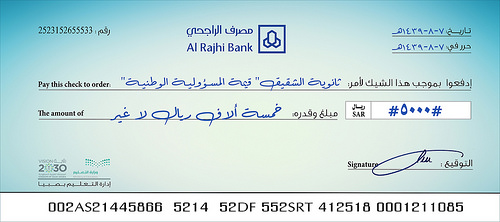 مسألة: لا يجوز سحب الشيكات الصادرة في المملكة والمستحقة فيها إلا على بنك، ولذلك فإن الصكوك المسحوبة في صورة شيكات على غير بنك لا تعتبر صحيحة. ولا ينطبق هذا على الشيكات المسحوبة في الخارج والمستحقة في المملكة، ولا على الشيكات المسحوبة في المملكة والمستحقة في الخارج. 

مسألة: إذا كان الشيك مؤخر التاريخ وقدم للبنك قبل اليوم المحدد فيه كتاريخ لإصداره وجب وفاؤه في يوم تقديمه، وبالتالي يبطل الأجل ويستحق مبلغ الشيك بمجرد الاطلاع. 

مسألة: قررت المادة ١٢٠ غرامة مالية لا تزيد عن عشرة الآف ريال وذلك على كل من أصدر شيك غير مؤرخ أو ذكر تاريخ غير صحيح، وكل من وفى شيك غير مؤرخ وكل من استلمه على سبيل المقاصة. 
مسألة: ذكر تاريخ صوري للشيك لا يبطله ويستحق لدى الاطلاع. مثال (لا يصرف الا في ميعاده). هذه العبارة تدل على أن الشيك محرر في تاريخ سابق على التاريخ المبين فيه. فيعتبر شيك صحيح وهذه العبارة كأن لم تكن.
الشروط والبيانات والاختيارية
تداول الشيك
تطبق على تداول الشيك نفس أحكام تداول الكمبيالة. 
الشيك لأمر: تظهير ناقل للملكية أو توكيلي أو تأميني. 
الشيك الاسمي: لا يتم تداوله بالتظهير التجاري، وإنما وفقا لأحكام حوالة الحق. 
الشيك لحامله: يتداول بمجرد التسليم، حتى ولو قام الحامل بتظهيره .
المحاضرة العشرين
محاور المحاضرة
مقابل الوفاء في الشيك
اعتماد الشيك
الضمان الاحتياطي والتضامن الصرفي
الحماية الجنائية للشيك
مقابل الوفاء (الرصيد)
أولا: الملتزم بتقديم مقابل الوفاء
ثانيا: شروط وجود مقابل الوفاء: 
أن يكون للساحب لدى المسحوب عليه مبلغا نقديا
أن يكون الرصيد مساوي على الأقل لمبلغ الشيك (جريمة إصدار شيك بدون رصيد) 
وجود الرصيد وقت إنشاء الشيك
أن يكون للساحب حق التصرف في الرصيد بموجب شيك ( فلا يكون مخصص كغطاء لخطاب ضمان بنكي)
ثالثا: إثبات وجود مقابل الوفاء: 
اذا رفض المسحوب عليه الوفاء لعدم وجود رصيد، فيقع على الساحب أن يثبت بأن مقابل الوفاء كان موجودا وقت الإنشاء، فإذا لم يتمكن فيضمن الوفاء بقيمته صرفيا حتى ولو كان الحامل مهمل. 

رابعا: ملكية مقابل الوفاء أثر ذلك: 
يعتبر مقابل الوفاء ملكا للحامل، فيكون ملكا للمستفيد من وقت إصداره وملكا للمظهر إليه من لحظة تظهيره.  
وعليه لا يستطيع الساحب استرداد المقابل بعد الاصدار. 
لا يجوز للساحب أمر البنك بعدم الدفع. 
مسألة: اذا سحبت عدة شيكات على مقابل لا يكفي بها جميعا كان الوفاء للشيك الأسبق تاريخا، والأخرى تعتبر شيكات من دون رصيد.
خامسا: آثار عدم وجود مقابل الوفاء: 
الجزاء على عدم وجود الرصيد وقت الإنشاء:
جزاء مدني: الزام الساحب بالوفاء صرفيا حتى ولو كان الحامل مهمل. 
جزاء جنائي: يعاقب بالحبس مدة لا تزيد على ثلاث سنوات وبغرامة لا تزيد على خمسين ألف ريال أو بإحدى هاتين العقوبتين. 
عدم وجود الرصيد أو نقصانه لا يؤثر في صحة الشيك كورقة تجارية. 

ويتحقق القصد الجنائي بمجرد علم الساحب بعدم وجود مقابل وفاء أو عدم كفايته حتى ولو انتفت الصفة التجارية عن الشيك.
اعتماد الشيك
أهمية الاعتماد وأثره: بما أنه لا يوجد قبول في الشيك، فقد يطلب المستفيد قبل استلامه للشيك أن يكون معتمدا ومصدقا من البنك، وهذا يعني بأن قيمة الشيك أصبحت مضمونه ومحجوزة لدى البنك للحامل. ومن ثم عدم تمكين الساحب من القيمة حتى انتهاء ميعاد التقديم. 
تعريفه: هو الشيك الذي يوقعه البنك المسحوب عليه بناء على طلب الساحب أو الحامل، بما يؤكد وجود مقابل الوفاء لديه في تاريخ الاعتماد، ويلتزم بتجميد ذلك المقابل لصالح الحامل بالمدة النظامية لتقديم الشيك للوفاء. 
صيغة الاعتماد: (التوقيع على صدر الشيك لوحده كافي، ولكن جرى العمل على وضع عبارة (مقبول الدفع) مع توقيع المسحوب عليه على صدر الشيك والتاريخ وختم البنك. 
من له حق تقديم الشيك للاعتماد: الساحب أو الحامل ولا يجوز للبنك رفض الاعتماد اذا كان لديه مقابل وفاء كافي لدفع قيمة الشيك. 
هل يوجد فرق بين الشيك المقبول الدفع والشيك المصدق (شيك مصرفي)؟
ما الفرق بين اعتماد الشيك وقبول الكمبيالة؟
الضمان الاحتياطي والتضامن الصرفي
أولا: الضمان الاحتياطي بالشيك: يجوز ضمان مبلغ الشيك كله أو بعضه من ضامن احتياطي. وتطبق نفس احكام الكمبيالة. 

ثانيا: التضامن الصرفي: يكون الساحب والمظهر والضامن الاحتياطي ضامنين متضامنين بالوفاء بقيمة الشيك. وتطبق نفس أحكام الكمبيالة.
الحماية الجنائية للشيك
المادة ١١٨ قبل التعديل:  غرامة من ١٠٠ ريال إلى ٢٠٠ ريال، وبالسجن مدة لا تقل عن ١٥ يوم ولا تزيد عن ٦ أشهر، أو بإحداهما. 
بعد التعديل في عام ١٤٠٩هـ: الحبس مدة لا تزيد على ٣ سنوات وبغرامة لا تزيد على ٥٠ ألف ريال أو بإحدى هاتين العقوبتين. فإذا عاد الجاني إلى ارتكاب أي من هذه الجرائم خلال ثلاث سنوات من تاريخ الحكم عليه في أي منها تكون العقوبة الحبس مدة لا تزيد على خمس سنوات والغرامة التي لا تزيد على مائة ألف ريال أو إحدى هاتين العقوبتين. أيضا أضافة المادة ١٢١ جواز التشهير بعد صدور الحكم بالإدانة. 
في عام ١٤٣٥هـ: قرار وزير الداخلية باعتبار الأفعال الواردة في المادة ١١٨ من الجرائم الموجبة للتوقيف. مالم يتم السداد أو الصلح أو التنازل.
من تاريخ ١/٦/١٤٣٩ : أصبح نظر دعوى الحق العام عن جرائم الشيك من اختصاص المحاكم الجزائية. بناء على قرار المجلس الأعلى للقضاء. 

ما هو الفرق بين مفهوم الشيك في القانون التجاري ومفهومه في القانون الجنائي؟
الجرائم التي تقع من الساحب: ارتكابه للأفعال التالية بسوء نية: المادة ١١٨ المعدلة 

سحب شيك ليس له مقابل وفاء وقت الانشاء أو مقابل الوفاء أقل من قيمة الشيك. 
استرد بعد إعطاء الشيك مقابل الوفاء كله أو بعضه. 
أمر المسحوب عليه بعدم دفع قيمة الشيك. 
تعمد تحرير الشيك أو التوقيع عليه بصورة تمنع صرفه. 
أصدر شيك بدون تاريخ أو ذكر تاريخ غير صحيح. (غرامة لا تزيد عن ١٠ الآف) م ١٢٠ 
سحب شيك على غير بنك. (غرامة لا تزيد عن ١٠ الآف) م ١٢٠
الجرائم التي تقع من المستفيد أو الحامل: ارتكابه للأفعال التالية بسوء نية: المادة ١١٨ المعدلة 
تلقى شيكا لا يوجد له مقابل وفاء كاف لدفع قيمته. 
ظهر أو سلم شيك وهو يعلم أنه ليس له مقابل وفاء كاف لدفع قيمته أو غير قابل للصرف. 

الجرائم التي تقع من البنك المسحوب عليه: ارتكابه للأفعال التالية: المادة ١١٩ المعدلة
رفض بسوء نية وفاء شيك مسحوب سحبا صحيحا وله مقابل وفاء، ولم تقدم بشأنه أية معارضة، مع عدم الاخلال بالتعويض المستحق للساحب عما أصابه من ضرر بسبب عدم الوفاء. (غرامة لا تزيد عن ١٠٠ ألف) 
صرح بوجود مقابل وفاء أقل مما لديه فعلا. (غرامة لا تزيد عن ١٠٠ ألف) 
كل من وفى شيك خالي من التاريخ وكل من تسلم هذا الشيك على سبيل المقاصة. (غرامة لا تزيد عن ١٠ ألف) مادة ١٢٠ المعدلة
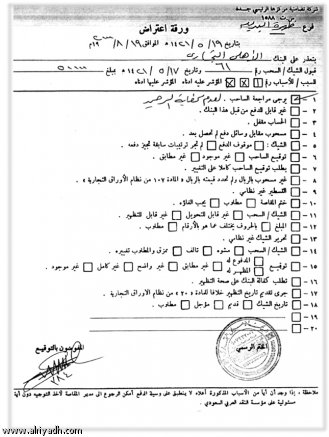 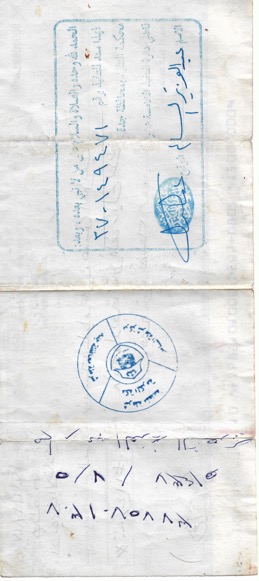 المحاضرة الحادية و العشرين
محاور المحاضرة
المدة النظامية لتقديم الشيك
عدم الوفاء بالشيك
السقوط الصرفي
عدم سماع الدعوى الصرفية (التقادم الصرفي)
الجهة المختصة بنظر منازعات البنوك
المدة النظامية لتقديم الشيك للوفاء
شهر من تاريخ الإصدار: اذا كان مسحوب في المملكة ومستحق الوفاء بها. 
٣ أشهر من تاريخ الإصدار: اذا كان مسحوب خارج المملكة ومستحق الوفاء بها. 
يبدأ ميعاد التقديم من تاريخ الإصدار، ولكن لا يحسب في الميعاد يوم الإصدار. 

ما الذي يترتب على عدم التقديم في المدة النظامية؟  
الحامل: يسقط حقه في الرجوع صرفيا على المظهرين و الساحب الذي قدم مقابل الوفاء في تاريخ الانشاء وظل موجودا حتى انقضاء ميعاد التقديم. 
المسحوب عليه: يوفي ولو بعد انقضاء ميعاد التقديم.
عدم الوفاء بالشيك
يجب على الحامل التوجه للبنك خلال مدة تقديم الشيك. 
اذا لم يوفي البنك فيجب على الحامل أن يطلب من البنك ورقة اعتراض. 
يجب عمل الاعتراض خلال مدة التقديم. 
الاخطار. 
الرجوع بالدعوى الصرفية على الملتزمين منفردين أو مجتمعين.
السقوط الصرفي
هو جزاء رتبه النظام على الحامل المهمل. ويتمثل بالدفع الذي يتمسك به المدين الضامن في مواجهة الحامل المهمل. 
حالات السقوط: 
اذا لم يقدم الشيك للوفاء في المواعيد المحددة. 
اذا لم يقم بعمل ورقة اعتراض في حالة عدم الوفاء بالشيك في المواعيد المحددة. 
من يحق له التمسك بالسقوط في مواجهة الحامل المهمل: جميع الملتزمين ما عدا: 
البنك المسحوب عليه. 
الساحب الذي لم يقدم مقابل الوفاء وقت الانشاء، أو قدمه ولكنه لم يبقيه حتى انقضاء مدة التقديم.
ضامن الساحب الذي لم يقدم مقابل الوفاء وقت الانشاء، أو قدمه ولكنه لم يبقيه حتى انقضاء مدة التقديم.
عدم سماع الدعوى الصرفية (تقادم الدعوى)
تأخر الحامل في رفع الدعوى الصرفية يؤدي للدفع بتقادم الدعوى في مواجهته من قبل جميع الملتزمين. 
مدة عدم سماع الدعوى الصرفية: 
٦ أشهر بالنسبة لجميع الملتزمين. ولكن ٦ أشهر من أي تاريخ؟
دعوى رجوع الحامل على الساحب والمسحوب عليه والمظهرين والضامنين: ٦ أشهر من تاريخ انقضاء ميعاد تقديم الشيك. وبالتالي ستكون (إما ٧ أشهر أو ٩ أشهر من الاصدار). 
دعوى رجوع الملتزمين بوفاء الشيك على بعضهم البعض: ٦ أشهر من تاريخ وفاء أحد الملتزمين وديا، أو ٦ أشهر من تاريخ رفع الدعوى على أحد الملتزمين. 

لا يسري التقادم على دعاوى الحق العام، ولا الدعاوى الناشئة عن العلاقة الأصلية.
الجهة المختصة بنظر منازعات البنوك
لجنة تسوية المنازعات المصرفية الناشئة عام ١٤٠٧هـ، في مؤسسة النقد العربي السعودي. 
١٤٣٣هـ عدل الاسم الى (لجنة المنازعات المصرفية)، وإنشاء لجنة استئنافية.
 
شروط انعقاد الاختصاص: 
أن يكون أحد طرفي الدعوى بنكا. 
أن تكون المنازعة صرفية.
الجهة المختصة بنظر منازعات الأوراق التجارية التي يكون أحد أطرافها بنكا
حتى عام ١٤٠٨هـ كانت لجنة تسوية المنازعات المصرفية هي المختصة. 
بعد عام ١٤٠٨هـ أصبحت هذه اللجنة تقضي بعدم الاختصاص لأن موضوع الدعوى يتعلق بورقة تجارية يختص بنظرها لجان الأوراق التجارية في وزارة التجارة. 
بعد صدور نظام التنفيذ أصبح قضاء التنفيذ هو الجهة المختصة.
نظام الإفلاس

المحاضرة الثانية والعشرين
محاور المحاضرة
التدرج التاريخي لنظام الافلاس
الهيكل التنظيمي لنظام الافلاس
التعريف والخصائص والإجراء والأهداف
أوجه التشابه والاختلاف بين الإفلاس والاعسار
الأشخاص الخاضعين لنظام الافلاس
التدرج التاريخي لنظام الإفلاس في المملكة:
الفصل العاشر من نظام المحكمة التجارية (١٠٣-١٣٥) وألغى (١٠٦ و ١٠٧ من الفصل الحادي عشر)
نظام التسوية الواقية من الإفلاس ١٤١٦
حتى صدر نظام الإفلاس الجديد ولائحته التنفيذية ٢٠١٨

 النظرة القديمة والنظرة الجديدة لنظام الإفلاس؟
بعض إيجابيات النظام الجديد:
صورة كاملة وواضحة 
أوسع نطاقا (من حيث الاشخاص)
مرونة (من حيث الإجراءات: تسوية – إعادة تنظيم – تصفية)
إجراءات خاصة بصغار المدينين
الهيكل التنظيمي لنظام الإفلاس الجديد: (٢٣١ مادة للنظام – و ٩٨ مادة للائحة)
أحكام عامة
لجنة الإفلاس
إجراءات التسوية الوقائية 
إجراء إعادة التنظيم المالي
إجراء التصفية 
إجراء التسوية الوقائية لصغار المدينين
إجراء إعادة التنظيم المالي لصغار المدينين
إجراء التصفية لصغار المدينين
إجراء التصفية الإدارية
التمويل
المقاصة والديون التبادلية
أولوية الديون 
العقوبات والتعاملات القابلة للإلغاء 
ترتيبات الضمانات والمقاصة المرتبطة بالمعاملات المالية 
حق الاعتراض على الاحكام والقرارات 
أحكام خاصة بالمدين المتوفي
أحكام ختامية
التعريف والخصائص
تعريف الإفلاس: هو مجموعة من القواعد القانونية التي تنطبق على كل شخص يمارس أعمالا تجارية أو مهنية أو أعمالا تهدف إلى تحقيق ربح. وتنطبق أيضا على الكيانات المنظمة، وذلك عندما يكون الشخص أو الكيان مدين استغرقت ديونه جميع أصوله. 
 
خصائص الإفلاس: 
إجراء قضائي
إجراء جماعي
يتضمن إجراءات ذات طبيعة مزدوجة
يهدف إلى حماية الدائنين
يحقق المساواة بين الدائنين
اجراء ذو طابع جزائي
راعى جوانب انسانية
أوجه التشابه والاختلاف بين الإفلاس والإعسار
التشابه بين الاعسار والافلاس: 
يقبلان الصلح الوقائي
غل يد المدين عن إدارة أمواله 
تقسم الأموال قسمة غرماء بين الدائنين
كلاهما إجراء قضائي
عقوبات في حالة اتباع إجراءات احتيالية
 
الاختلاف بين الإفلاس والاعسار: 
القانون الواجب التطبيق
يتولى التصفية أمين التصفية/ الاعسار كل دائن يتخذ إجراءات فردية
الإفلاس فيه إجراءات خاصة بصغار المدينين/ الاعسار لا يوجد
الإفلاس فيه تصفية إدارية/ الاعسار لا يوجد
إجراءات الإفلاس
التسوية الوقائية: إجراء يهدف الى توصل المدين الى اتفاق مع دائنيه على تسوية لديونه، ويحتفظ المدين فيه بإدارة نشاطه. 
إعادة التنظيم المالي: اجراء يهدف الى توصل المدين الى اتفاق مع دائنيه على إعادة التنظيم المالي لنشاطه، تحت اشراف أمين إعادة التنظيم المالي. 
التصفية: اجراء يهدف الى حصر مطالبات الدائنين وبيع أصول التفليسة وتوزيع حصيلتها على الدائنين، تحت إدارة امين التصفية. 
التصفية الإدارية: اجراء يهدف الى بيع أصول التفليسة التي لا يتوقع أن ينتج عن بيعها حصيلة تكفي للوفاء بمصروفات اجراء التصفية، تحت إدارة لجنة الإفلاس.
أهداف إجراءات الإفلاس: (المادة الثانية)
فرصة للمدين المفلس أو المتعثر في ترتيب وضعه المالي. 
مراعاة حقوق الدائنين
تعظيم قيمة أصول التفليسة 
خفض تكلفة الإجراءات وفي مدد محددة.
نطاق سريان نظام الإفلاس (الأشخاص الخاضعين له)
الأشخاص الطبيعية والاعتبارية (المادة الرابعة)

ما هو المقصود بالأعمال المهنية ؟ (المادة الأولى) أعمال يمارسها الشخص لحسابه الخاص على سبيل الاحتراف استناداً إلى خبرة أو تأهيل أو ملكة أو مهارة، ودون ارتباط بعقد عمل مع المستفيد يخضعه لتبعيته ومسؤوليته وإشرافه. 
 
والكيانات المنظمة؟ شخص مرخص له بممارسة نشاط مالي أو يدير مرفقاً عامً  (المادة الثالثة) (المادة الثانية من اللائحة التنفيذية)

متى يخضع الشخص لنظام الإفلاس ومتى يخضع لنظام آخر؟ (المادة السابعة)
منهم أصحاب الحقوق لدى المدين؟ (المادة الأولى)
المدين: شخص ثبت في ذمته دين. 

الأشخاص أصحاب الحقوق هم:
الدائن: شخص تبث له دين في ذمة المدين
المالك: شخص يملك حصة أو سهما في رأس مال المدين. 
الطرف ذو العلاقة: المادة الأولى
مدير المدين وعضو مجلس إدارته ومن في حكمهما وشريك المدين والمالك، وأقرباء هؤلاء الأشخاص والمدين حتى الدرجة الثالثة. 
من يكون بينه والمدين علاقة عمل.
الشخص الذي يسيطر عليه وعلى المدين -بشكل مباشر أو غير مباشر - شخص آخر أو أكثر بما يوازي نسبة ملكية تزيد على خمسين في المائة من رأس مال كل منهما. 
الشخص الذي يسيطر على المدين -بشكل مباشر أو غير مباشر - بما يوازي نسبة ملكية تزيد على خمسين في المائة من رأس مال المدين. 
الشخص الذي يسيطر عليه المدين -بشكل مباشر أو غير مباشر - بما يوازي نسبة ملكية تزيد على خمسين في المائة من رأس ماله.
بعض التعريفات الواردة في المادة الأولى
المحكمة: المحكمة التجارية. 
الوزارة: وزارة التجارة والاستثمار. 
الوزير: وزير التجارة والاستثمار. 
المتعثر: مدين توقف عن سداد دين مطالب به في موعد استحقاقه. 
المفلس: مدين استغرقت ديونه جميع أصوله. 
الجهة المختصة: الجهة المختصة بتنظيم نشاط الكيان المنظم والرقابة والإشراف عليه. 
المدين الصغير: مدين تنطبق عليه المعايير التي تضعها لجنة الإفلاس بالتنسيق مع الهيئة العامة للمنشئات المتوسطة والصغيرة. وقد تم تحديده بأنه المدين الذي لا تتجاوز إجمالي ديونه ٢ مليون ريال سعودي.
المحاضرة الثالثة والعشرين
محاور المحاضرة
إنشاء لجنة الإفلاس
قواعد عمل لجنة الإفلاس
اختصاصات لجنة الإفلاس
أمناء الإفلاس والخبراء وواجباتهم
عزل و اعتزال الأمناء والخبراء
إنشاء لجنة الافلاس
تم إنشائها بقرار من مجلس الوزراء 
خمس أعضاء أو أكثر 
لمدة ثلاث سنوات قابلة للتجديد
شخصية اعتبارية مستقلة ماليا واداريا 
تحت اشراف وزير التجارة
قواعد عمل لجنة الافلاس
تصدر من الوزير وتحدد كيفية 
الاجتماعات 
القرارات 
التصويت 
المحاضر 
تقدم اللجنة تقارير دورية للوزير عن إنجازاتها
للجنة الاستعانة بالخبراء والمختصين 
للجنة تفويض من تراه في القيام بالأعمال الإدارية والتنفيذية
اختصاصات لجنة الافلاس
سجل الإفلاس: إنشائه – حفظه - إدارته – من أجل تحقيق الشفافية
أمناء الإفلاس (الترخيص – القوائم – القواعد المنظمة – قواعد السلوك – قواعد الترشيح)
إجراءات الإفلاس (الاشراف والتفتيش)
صغار المدينين: اللجنة + الهيئة العامة للمنشئات المتوسطة والصغيرة (لا يتجاوز الدين ٢ مليون)
تحديد الحد الأدنى للدين الذي يخول الدائن الحق في طلب افتتاح أي من إجراءات التصفية (٥٠ الف)
التصفية الإدارية 
انشاء سجل لحفظ ما يصدر ضد المدين من أحكام 
اصدار النماذج والوثائق
طلب إيقاع العقوبة: لا تزيد عن ٥٠٠ ألف
دور تطويري
دور توعوي
أمناء الإفلاس والخبراء
من هو أمين الإفلاس ومن الذي يعينه؟ تعينه المحكمة أو أمين الطلب
من هو الخبير؟ 
من هي الجهة التي تمنح الترخيص لأمناء الإفلاس والخبراء؟ 
مدة الترخيص لأمين الإفلاس؟ عام هجري 
شروط منح الترخيص للأمناء: 
حسن السيرة والسلوك ٢- سعودي ٣- حاصل على العضوية الأساسية في الهيئة السعودية للمحاسبين القانونيين – أو محامي مرخص وحاصل على تأهيل علمي أو مهني في مجال المحاسبة ومعتمد من الهيئة السعودية للمحاسبين القانونيين. ويكون لديهم خبرة عملية لا تقل عن ثلاث سنوات بعد حصولهم على العضوية الأساسية أو رخصة المحاماة. 
الترخيص للخبراء: تحدد ذلك قواعد الترخيص
ما هي واجباتهم؟
ما الذي يترتب على مخالفة المرخص له بواجباته؟
الإنذار – اللوم – إيقاف الترخيص مؤقتا – شطب الترخيص

متى يتم تعيين أمين لجنة الإفلاس أو الخبير؟ الأمين عند غل يد المدين عن إدارة أمواله، أما الخبير فمن المحكمة بناء على طلب الأمين

حالات حظر تعيين أمين أو خبير لتعارض المصالح؟ 
دائن المدين أو زوجه أو صهره أو قريبه حتى الدرجة الرابعة. 
شريك المدين أو العامل لديه أو مراجع حساباته أو وكيله خلال السنتين السابقتين للإجراء. 

ما هي أسباب إزالة أسماء المرخص لهم من قائمة الأمناء؟
عزل واعتزال الأمين أو الخبير
للمحكمة حق العزل في أي وقت 
لا يجوز الاعتزال بعد التعيين بدون سبب مقبول
يودع المعزول أو المعتزل قرار المحكمة في ذلك في سجل الإفلاس
يتضمن قرار المحكمة تعيين أمين جديد من القائمة
يسلم الأمين المعزول أو المعتزل كل ما بحوزته للأمين الجديد
المحاضرة الرابعة والعشرين
محاور المحاضرة
تقديم طلب افتتاح إجراءات التسوية الوقائية لكبار المدينين
الآثار المترتبة على افتتاح إجراءات التسوية لكبار المدينين
تنفيذ إجراءات التسوية الوقائية لكبار المدينين
إنهاء إجراءات التسوية الوقائية لكبار المدينين
تقديم طلب افتتاح إجراءات التسوية الوقائية لكبار المدينين
تعريف التسوية الوقائية: هي إجراء يتقدم به المدين إلى المحكمة التجارية يهدف إلى تيسير توصله إلى اتفاق مع دائنيه لتسوية ديونه، مع احتفاظه بإدارة نشاطه. 

الشروط: 
متعثر أو مفلس أو من المرجح أن يعاني من اضطرابات مالية تؤدي لتعثره. 
ألا يكون سبق له الخضوع لهذا الإجراء خلال ١٢ شهرا السابقة للطلب. 
لا بد من حصول الكيان المنظم على موافقة الجهة المختصة.
المستندات اللازمة: 
طلب افتتاح الإجراء يقدم للمحكمة التجارية.
يرفق مقترح للتسوية. 
ارفاق المعلومات والوثائق ذات العلاقة. 
تقديم طلب بتعليق مطالبات الدائنين. 

 نظر المحكمة للحكم وإصدار حكمها: 
الحكم بقبول الطلب: وتحدد المحكمة موعدا للدائنين للتصويت على المقترح لا تزيد عن ٤٠ يوم
الحكم برفض الطلب: لعدم اكتمال الطلب على سبيل المثال. 
للمحكمة أن تقضي بافتتاح إجراء الإفلاس المناسب. 
تأجيل الجلسة: لمدة لا تزيد عن ٢١ يوم
المرحلة الأولى (الافتتاح)
تبدأ: بتقديم الطلب للمحكمة
تنتهي: بصدور حكم المحكمة بالموافقة أو رفض الطلب
الآثار المترتبة على افتتاح إجراء التسوية الوقائية
تعليق المطالبات: تعليق الحق في اتخاذ أو استكمال أي إجراء أو تصرف أو دعوى تجاه المدين أو أصوله أو الضامن لدينه خلال فترة محددة. 

يقدم المدين طلب للمحكمة، مرفق معه تقرير من أمين بقائمة الإفلاس يرجح فيه قبول أغلبية الدائنين للمقترح وإمكانية تنفيذه. 

للمحكمة حق تعليق المطالبات لمدة لا تزيد عن ٩٠ يوم من تاريخ افتتاح الاجراء، ولها بناء على طلب المدين التمديد ٣٠ يوما لمرة أو أكثر، ويجب أن لا تتجاوز إجمالي مدة التعليق ١٨٠ يوم.
ينتهي التعليق بانتهاء المدة، أو بتصديق المحكمة على المقترح، أو بإنهاء المحكمة للتسوية. 

يجب على المدين تبليغ الدائنين بقرار المحكمة بالتعليق فور صدوره، وإيداعه لسجل الإفلاس.


الأثر على ديون وعقود المدين:
لا يسقط أجل الديون
تظل الالتزامات الناشئة عن العقود قائمة.
تقديم مقترح التسوية الوقائية والتصويت عليه وتعديله
تعريف المقترح وبياناته؟ 
وما هي البيانات التي يجب أن يتضمنها مقترح التسوية؟ 
أسس عملية التصويت: 
التصويت على المقترح من قبل الملاك والدائنين 
موعد التصويت: خلال ٤٠ يوم من تاريخ الافتتاح
تصنيف الدائنين إلى فئات 
يكون التصويت مقبولا بموافقة دائنين تمثل مطالباتهم ثلثي قيمة ديون المصوتين في الفئة، وكان من ضمنهم دائنين مطالباتهم أكثر من قيمة ديون الأطراف غير ذوي العلاقة إن وجودوا. 
نتيجة التصويت: 
موافقة الدائنين على المقترح 2. رفض الدائنين للمقترح 3. تعذر تصويت الدائنين
إجراءات ما بعد التصويت: إعداد المحضر – التبليغ والايداع لدى المحكمة  
تعديل المقترح
تصديق المحكمة على مقترح التسوية الوقائية
تقديم طلب التصديق للمحكمة
شروط تصديق المحكمة:
قبول الدائنين للمقترح
استيفاء المقترح لمعايير العدالة
تبليغ الدائنين وإيداع نسخة لسجل الإفلاس خلال مدة لا تزيد عن ٥ أيام 
يترتب على التصديق تحول المقترح إلى خطة يلتزم بها المدين والدائنين والملاك.
المرحلة الثانية (الآثار)
تبدأ: من تاريخ قرار المحكمة بافتتاح الاجراء
تنتهي: بتصديق المحكمة على المقترح
تنفيذ إجراء التسوية الوقائية
الخطة: هي المقترح المصدق عليه من قبل المحكمة.
توافق المحكمة على تعديل الخطة في الحالات التالية: 
اذا تحقق أي من حالات التعديل الواردة في الخطة. 
اقترح أو وافق على طلب التعديل الدائنين التي تمثل مطالباتهم ٥٠٪ من اجمالي الديون
اذا نشأت حالة مؤثرة أثناء التنفيذ لم ترد في الخطة. 
القوة القاهرة 
الاضطرابات الاقتصادية أو وفاة ضامن الخطة
افتتاح إجراءات افلاس لمتعاقد مع المدين تكون سلعه وخدماته مؤثرة في استمرار نشاط المدين.
التصويت والتصديق على مقترح تعديل الخطة.
حالات إنهاء إجراءات التسوية الوقائية
اكتمال تنفيذ الخطة 
عدم انطباق شروط افتتاح الإجراء
عدم تحقق نصاب التصويت على المقترح
رفض المحكمة التصديق على المقترح
تعذر تنفيذ الخطة
عدم رغبة المدين في استكمال تنفيذ الخطة أو في استمراره لإدارة النشاط
وجود مخالفات
آلية إنهاء إجراء التسوية الوقائية
تقديم طلب الإنهاء
التبليغ قبل تقديم طلب الإنهاء
إيداع حكم الإنهاء في سجل الإفلاس

افتتاح المحكمة لإجراء الإفلاس المناسب
المرحلة الثالثة (التنفيذ)
تبدأ: بتصديق المحكمة على المقترح
تنتهي: بحكم المحكمة بإنهاء الإجراء
المحاضرة الخامسة والعشرين
محاور المحاضرة
افتتاح إجراءات التسوية الوقائية لصغار المدينين
الآثار المترتبة على افتتاح إجراءات التسوية لصغار المدينين
تنفيذ إجراءات التسوية الوقائية لصغار المدينين
إنهاء إجراءات التسوية الوقائية لصغار المدينين
الأحكام المشتركة مع التسوية لكبار المدينين
تعليق المطالبات 
عدم سقوط آجال الديون 
بقاء الالتزامات التعاقدية قائمة 
للمدين طلب إنهاء أي عقد مع مراعاة الأحكام المذكورة في النظام
البيانات التي يتضمنها المقترح
تعديل الخطة 
آلية إنهاء الإجراء
افتتاح إجراء التسوية الوقائية لصغار المدينين
الهدف: هو توصل المدين الصغير لتسوية ديونه خلال فترة قصيرة وإجراءات ميسرة بتكلفة منخفضة. 
أجاز لصغار المدينين افتتاح إجراءات التسوية لكبار المدينين إذا رغبوا ذلك. 
إجراءات الافتتاح: 
اعداد المدين لمقترح التسوية
يصدر المدين قرار الافتتاح بشرط أن يكون متعثر أو مفلس أو يرجح أن يعاني من اضطرابات مالية. وأيضا أن لا يكون قد خضع لهذا الإجراء خلال 12 شهرا السابقة لقرار الافتتاح. 
إيداع المدين لقرار الافتتاح في سجل الإفلاس ويبدأ الافتتاح من تاريخ الإيداع.
المرحلة الأولى (الافتتاح)
تبدأ: بإصدار المدين لقرار الافتتاح
تنتهي: بالإيداع في سجل الافلاس
آثار الافتتاح
طلب تعليق المطالبات: مدة التعليق 90 يوم
انتهاء مدة التعليق: 
انقضاء المدة المحددة 
تصويت الدائنين بالموافقة أو برفض المقترح 
إنهاء الإجراء
الأثر على الديون والعقود: 
لا تسقط آجال الديون 
تظل الالتزامات قائمة 
له طلب إنهاء أي عقد عن طريق المحكمة: إذا كان الانهاء ضروري لحماية نشاط المدين – يحقق مصلحة أغلبية الدائنين – ولا يرتب ضرر بالغ على المتعاقد.
التصويت: 
الأشخاص المصوتين: الملاك – والدائنين. 
الدعوة للتصويت على المقترح: يلتزم المدين ( وليس المحكمة) بتبليغ الدائنين. ويتم دعوة الملاك للتصويت قبل موعد التصويت ب 21 يوم. 
نتيجة التصويت: 
قبول المقترح: بتصويت دائنين تمثل ديونهم ثلثي قيمة ديون المصوتين
التصويت بالرفض: تقضي المحكمة بما تراه مناسب
تعذر تصويت الدائنين في الموعد المحدد: تقضي المحكمة بما تراه مناسب. 
إيداع نتيجة التصويت:
يلتزم المدين بإيداع نتيجة التصويت لدى المحكمة خلال 3 أيام من انتهاء التصويت. 
يلتزم المدين بالإيداع في سجل الإفلاس  ما يثبت إيداع نتيجة التصويت لدى المحكمة خلال 5 أيام من انتهاء التصويت. 
أثر التصويت بالموافقة على المقترح: 
لا يحتاج إلى تصديق من المحكمة 
يسري من تاريخ إيداع نتيجة التصويت لدى المحكمة 
يتحول حينها إلى خطة ملزمة للدائن والمدين
يودع لدى سجل الإفلاس ما يفيد نفاذ الخطة
المرحلة الثانية (الآثار)
تبدأ: بإيداع قرار المدين لدى سجل الافلاس 
تنتهي: إيداع نتيجة التصويت لدى المحكمة
تنفيذ إجراء التسوية الوقائية لصغار المدينين
الخطة: هي المقترح المصوت عليه بالموافقة. 
الاعتراض على الخطة: 
للدائن الاعتراض على الخطة أمام المحكمة اذا توافرت الشروط التالية: 
أن يكون قد صوت عليها بالرفض
أن تكون مخلة بمعايير العدالة 
يقدم الاعتراض للمحكمة خلال ١٤ يوم من تاريخ إيداع نتيجة التصويت لديها.
للمحكمة تعليق التنفيذ ل ١٤ يوم وخلالها تقضي ببطلان الخطة أو رفض الاعتراض.
توافق المحكمة على تعديل الخطة في الحالات التالية: 
اذا تحقق أي من حالات التعديل الواردة في الخطة. 
اقترح أو وافق على طلب التعديل الدائنين التي تمثل مطالباتهم ٥٠٪ من اجمالي الديون
اذا نشأت حالة مؤثرة أثناء التنفيذ لم ترد في الخطة. 
القوة القاهرة 
الاضطرابات الاقتصادية أو وفاة ضامن الخطة
افتتاح إجراءات افلاس لمتعاقد مع المدين تكون سلعه وخدماته مؤثرة في استمرار نشاط المدين.
التصويت والتصديق على مقترح تعديل الخطة.
حالات إنهاء إجراءات التسوية الوقائية لصغار المدينين
تقدم المدين بطلب للمحكمة للإنهاء لاكتمال تنفيذ الخطة 
تقدم المدين بطلب للمحكمة للإنهاء لعدم انطباق شروط افتتاح الإجراء
عدم تحقق نصاب التصويت على المقترح
اذا قضت المحكمة ببطلان الخطة
تقدم المدين أو الدائن بطلب لتعذر تنفيذ الخطة
عدم رغبة المدين في استكمال تنفيذ الخطة أو في استمراره لإدارة النشاط
وجود مخالفات
آلية إنهاء إجراء التسوية الوقائية لصغار المدينين
تقديم طلب الإنهاء للمحكمة
التبليغ قبل تقديم طلب الإنهاء
إيداع حكم الإنهاء في سجل الإفلاس

افتتاح المحكمة لإجراء الإفلاس المناسب
المرحلة الثالثة (التنفيذ)
تبدأ: إيداع نتيجة التصويت لدى المحكمة 
تنتهي: بحكم المحكمة بإنهاء الإجراء
أوجه التشابه والاختلاف بين التسوية للكبار والصغار
المحاضرة السادسة والعشرين
محاور المحاضرة
تقديم طلب افتتاح إجراء إعادة التنظيم المالي لكبار المدينين
الآثار المترتبة على افتتاح إجراء إعادة التنظيم المالي لكبار المدينين
تنفيذ إجراء إعادة التنظيم المالي لكبار المدينين
إنهاء إجراء إعادة التنظيم المالي لكبار المدينين
التعريف وطرق افتتاح إجراء إعادة التنظيم المالي
التعريف: إجراء يهدف إلى توصل المدين الذي تجاوزت ديونه ٢ مليون ريال إلى اتفاق مع دائنيه على إعادة التنظيم المالي لنشاطه من أجل تسديد ديونه، تحت إشراف أمين إعادة التنظيم المالي، وذلك في حالة عدم نجاح المدين في إجراء التسوية الوقائية.
طرق الافتتاح: 
تحكم به المحكمة من تلقاء نفسها في حال عدم نجاح التسوية الوقائية. 
تقديم طلب من المدين أو الدائن أو الجهة المختصة. (على عكس التسوية)
الشروط: 
متعثر أو مفلس أو من المرجح أن يعاني من اضطرابات مالية تؤدي لتعثره. 
ألا يكون سبق له الخضوع لهذا الإجراء خلال ١٢ شهرا السابقة للطلب.
صلاحيات المحكمة في افتتاح الإجراء: 
تحدد موعد للنظر في الطلب خلال مدة لا تتجاوز ٤٠ يوم، وتقضي بأحد ثلاثة أمور: 
الموافقة على افتتاح الإجراء: وتعين الأمين والخبير وقاضي الإشراف
رفض الطلب: ولها أن تقضي بافتتاح الإجراء المناسب. 
تأجيل الجلسة: لمدة لا تتجاوز ٢١ يوم.
المرحلة الأولى (الافتتاح)
تبدأ: بتقديم الطلب أو بحكم المحكمة بإنهاء إجراءات التسوية
تنتهي: بصدور حكم المحكمة بالموافقة أو رفض الطلب
الآثار المترتبة على افتتاح إجراء إعادة التنظيم المالي
تعليق المطالبات: ويكون بقوة النظام ودون الحاجة لتقديم طلب للمحكمة (عكس التسوية)
يبدأ التعليق/ من تاريخ قيد الطلب أو من تاريخ حكم المحكمة بإنهاء إجراء التسوية
ينتهي التعليق/ تاريخ رفض افتتاح الطلب – أو بتصديق المحكمة على المقترح – أو بتاريخ 
انهاء الإجراء. 
عدم سقوط آجال الديون وبقاء العقود والالتزامات كما هي
تعيين الأمين: تعينه المحكمة في قرار الافتتاح من القوائم، ويجوز للمدين اقتراح الاسم
يقوم الأمين بالإيداع والاعلان والتبليغ
تعيين الخبير: للمحكمة بناء على طلب الأمين تعيين الخبير. 
تعيين قاضي الإشراف: للمحكمة تعيينه للإشراف على التنفيذ.
إشراف الأمين على إجراء إعادة التنظيم المالي: 
هل تعيين الأمين يعني غل يد المدين عن إدارة أمواله ونشاطه؟ 
صلاحيات الأمين: 
التحقق من سلامة إدارة المدين لنشاطه ومراقبة عملياته المالية. 
حضور جلسات الدعاوى والاجتماعات. 
أداء الأعمال التي يكلف بها من قبل المحكمة. 
الحق في الحصول على المعلومات والوثائق: التي لدى المحكمة أو المدين أو الدائن أو لدى الجهات العامة والخاصة. 
الحق في إنهاء العقود وفحصها والتأكد من صحتها.
تشكيل لجنة الدائنين: 
تشكل بقرار من المحكمة من ٣ أعضاء، أو بطلب الأمين، أو بطلب دائنين تمثل ديونهم ٥٠٪
آلية الإنشاء: 
تبلغ  المحكمة الأمين بالموافقة على تشكيل اللجنة: ويبلغ الأمين الدائنين خلال ٥ أيام للترشح، وعلى الدائن الذي يريد الترشح تقديم طلبه للأمين خلال ١٤ يوم.
يودع الأمين لدى المحكمة قائمة المرشحين: وتصدر المحكمة قرارها بتشكيل لجنة الدائنين، وتسمية أحد أعضائها رئيسا. 
يودع الأمين نسخة من قرار المحكمة لسجل الإفلاس، ويسري القرار من تاريخ الإيداع في السجل. 
مهام لجنة الدائنين: 
الموافقة على بيع أي من الأصول التي تتجاوز قيمتها ربع قيمة أصول التفليسة. 
إبداء الرأي للأمين بناء على طلبه عند اتخاذ القرارات المتعلقة ببيع أصول التفليسة.
تقديم المطالبات وإعداد قائمة بها: 
يعد تقديم المطالبات من قبل الدائنين إجراء جماعي: بمعنى إيقاف مطالبات الدائنين الفردية. 
يقوم الدائنين بتقديم مطالباتهم للأمين خلال ٩٠ يوم من تاريخ الإعلان. 
وعلى الأمين خلال ١٤ يوم من تاريخ انتهاء مدة التقديم (ال ٩٠ يوم) تقديم قائمة المطالبات إلى المحكمة.

جرد أصول التفليسة: 
يقوم الأمين بجرد الأصول بعد اعتماد المحكمة لقائمة المطالبات، ويقصد بها أصول المدين في تاريخ افتتاح الإجراء. 
يعد الأمين قائمة بهذه الأصول ويزود المحكمة بنسخة منها. 
يبقى للمدين ومن يعولهم الحق في النفقة من أصول التفليسة.
تقديم مقترح إعادة التنظيم المالي والتصويت عليه: 
يعد المدين المقترح بمساعدة الأمين متضمن للبيانات ذات العلاقة
يودع الأمين نسخة من المقترح لدى المحكمة، وتحدد المحكمة موعدا للتصويت عليه
على المدين بعد موافقة الأمين تبليغ الملاك والدائنين بموعد التصويت. 
التصويت: 
الملاك: لا بد من حضور ممثلين لربع رأس مال الشركة على الأقل، وتصدر الموافقة بأغلية ثلثي الأسهم المصوتة. 
الدائنين: تعتبر الفئة موافقة اذا صوت دائنون تمثل مطالباتهم ثلثي قيمة ديون المصوتين في الفئة. 
التبليغ بنتيجة التصويت: 
على الأمين تبليغ المدين والدائنين والملاك بنتيجة التصويت، وإيداع النتيجة لدى المحكمة، ويطلب إما التصديق على المقترح أو إنهاء الإجراء على حسب النتيجة.
تصديق المحكمة على مقترح إعادة التنظيم المالي: 
اذا كانت نتيجة التصويت بالموافقة فتصدق المحكمة على المقترح بنا على طلب الأمين. 
يلتزم الأمين خلال ١٠ أيام من تاريخ التصديق بإعلان التصديق على موقع لجنة الإفلاس، وإيداع نسخة من حكم المحكمة بالتصديق في سجل الإفلاس. 
متي يتحول المقترح إلى خطة ملزمة؟
المرحلة الثانية (الآثار)
تبدأ: من تاريخ قرار المحكمة بافتتاح الاجراء
تنتهي: بتصديق المحكمة على المقترح
تنفيذ خطة إعادة التنظيم المالي
الخطة: هي المقترح المصدق عليه من قبل المحكمة. 
يشرف الأمين على تنفيذ الخطة
يقوم المدين بتقديم تقارير إلى الأمين عن سير التنفيذ في نهاية كل ٣ أشهر، ويقدم الأمين هذه التقارير إلى المحكمة والدائنين خلال ٣٠ يوم من تسلمها. 
يلتزم المدين بالحصول على موافقة مكتوبة من الأمين للقيام ببعض الأعمال: مثل طلب الحصول على تمويل، أو تغيير مقر أو مكتب المدين.. 
للجنة الدائنين والمدين والدائنين حق الاطلاع على ما لدى الأمين أو لجنة الإفلاس من معلومات متعلقة بالإجراء. 
يمكن تعديل الخطة: نفس أحكام التسوية
إنهاء إجراءات إعادة التنظيم المالي
إنهاء الإجراء بسبب اكتمال تنفيذ الخطة: 
يلتزم الأمين بتقديم طلب للمحكمة بإنهاء الإجراء
تتحقق المحكمة من تمام تنفيذ الخطة، وتحكم بالإنهاء، وإنهاء مهمات الأمين
حالات إنهاء الإجراء دون تنفيذ الخطة:
عدم انطباق شروط افتتاح الإجراء
عدم تحقق نصاب التصويت على المقترح
رفض المحكمة التصديق على المقترح
تعذر تنفيذ الخطة
عدم رغبة المدين في استكمال تنفيذ الخطة أو في استمراره لإدارة النشاط. 
وجود مخالفات. في الفقرة ٥ و ٦ للمحكمة أن تقضي إما بإنهاء الإجراء أو أن تغل يد المدين عن إدارة نشاطه مع تكليف الأمين أو تعيين شخص آخر بتولي إدارة النشاط.
أهم الآثار المترتبة على إنهاء الإجراء دون تنفيذ الخطة: 
افتتاح إجراء التصفية أو التصفية الإدارية: حيث تقضي به المحكمة من تلقاء نفسها أو بناء على طلب كل ذي مصلحة. وذلك بتحقق الشروط التالية: ١- أن يكون مفلس أو متعثر ٢- أن يكون مستوفي لشروط افتتاح الإجراء. 

آلية إنهاء إجراء إعادة التنظيم المالي: ( نفس آلية إنهاء التسوية)، ولكن الفرق في أن الأمين هو من يتولى تقديم الطلب والتبليغ. وبالإضافة لذلك فيلزم: 
يقدم الأمين جميع ما بحوزته من أوراق وأصول ومستندات فور انتهاء الإجراء
يودع الأمين حكم إنهاء الإجراء في سجل الإفلاس
تنتهي مهام الأمين من تاريخ إيداع الحكم في سجل الإفلاس.
المرحلة الثالثة (التنفيذ)
تبدأ: بتصديق المحكمة على المقترح
تنتهي: بحكم المحكمة بإنهاء الإجراء
أوجه التشابه والاختلاف بين إعادة التنظيم المالي والتسوية
المحاضرة السابعة والعشرين
محاور المحاضرة
تقديم طلب افتتاح إجراء إعادة التنظيم المالي لصغار المدينين
الآثار المترتبة على افتتاح إجراء إعادة التنظيم المالي لصغار المدينين
تنفيذ إجراء إعادة التنظيم المالي لصغار المدينين
إنهاء إجراء إعادة التنظيم المالي لصغار المدينين
افتتاح إجراء إعادة التنظيم المالي
التعريف: إجراء يهدف إلى توصل المدين الذي تقل ديونه عن ٢مليون ريال إلى اتفاق مع دائنيه على إعادة التنظيم المالي لنشاطه من أجل تسديد ديونه، تحت إشراف أمين إعادة التنظيم المالي، وذلك في حالة عدم نجاح المدين في إجراء التسوية الوقائية.
هل يستطيع المدين الصغير أو الدائن أو الجهة المختصة طلب افتتاح إجراء إعادة التنظيم المالي لكبار المدينين بدلا من إجراء صغار المدينين؟ نعم
طرق الافتتاح: 
حكم المحكمة بإنهاء إجراءات التسوية الوقائية لصغار المدينين وافتتاح إعادة التنظيم 
تقديم الطلب من قبل الدائن إلى المحكمة وستقضي إما بالقبول أو الرفض
بالإيداع القضائي
المرحلة الأولى (الافتتاح)
تبدأ: بتقديم الدائن للطلب، أو بحكم المحكمة بإنهاء إجراءات التسوية، أو بموافقة المحكمة على الإيداع القضائي
تنتهي: بصدور حكم المحكمة بالموافقة أو رفض الطلب
يتفق المدين أو الجهة المختصة مع أحد الأمناء المدرجين بالقائمة لتولي مهام الأمين، ثم يصدر المدين أو الجهة المختصة قرار الافتتاح ويقدمه للأمين، ويقوم الأمين بالإيداع القضائي لدى المحكمة. 

يقيد طلب الإيداع لدى المحكمة وتصدر قراراها بشأن قبول الإيداع خلال ٣ أيام من تاريخ القيد ويترتب الآتي: 
يبدأ قرار افتتاح الاجراء بعد قبول المحكمة للإيداع. 
يعتبر الأمين معين من تاريخ قبول المحكمة للإيداع. 
يودع الأمين قرار المحكمة لدى سجل الإفلاس.
 
تعريف الإيداع: هو قيام الأمين المتفق معه من قبل المدين أو الجهة المختصة بتسليم المحكمة قرار صادر ممن اتفق معه مستوفيا للمتطلبات النظامية، وقبول المحكمة ايداعه لديها.
آثار افتتاح إجراء إعادة التنظيم المالي
تعليق المطالبات 
عدم سقوط آثار الديون وبقاء الالتزامات قائمة 
تعيين الأمين: يكون على حسب طريقة الافتتاح. فاذا صدر قرار الافتتاح من المدين أو الجهة المختصة فهم من يتولى تعيين الأمين، لكن إذا تم الافتتاح بحكم المحكمة أو بطلب الدائن فالمحكمة هي من يعين الأمين. 
تعيين الخبير 
تعيين قاضي الإشراف
إنشاء لجنة الدائنين
تقديم المطالبات 
جرد أصول التفليسة
اعداد المقترح: نفس إجراءات كبار المدينين ولكن يتم تقسيم الدائنين إلى فئتين. وبعد إيداع نتيجة التصويت لدى المحكمة يتحول المقترح إلى خطة ملزمة. (لا يلزم تصديق المحكمة)
المرحلة الثانية (الآثار)
تبدأ: من تاريخ قرار المحكمة بافتتاح الاجراء
تنتهي: بإيداع نتيجة التصويت لدى المحكمة
تنفيذ خطة إعادة التنظيم المالي
الخطة: هي المقترح المصوت عليه بالموافقة من الدائنين وتم إيداعه لدى المحكمة.
 
حق الدائنين ولجنة الدائنين في الحصول على الوثائق والمعلومات. 
الاعتراض على الخطة من قبل الدائن الذي لم يصوت على المقترح بالموافقة.
تعديل الخطة.
إنهاء إجراءات إعادة التنظيم المالي
إنهاء الإجراء بسبب اكتمال تنفيذ الخطة: 
يلتزم الأمين بتقديم طلب للمحكمة بإنهاء الإجراء
تتحقق المحكمة من تمام تنفيذ الخطة، وتحكم بالإنهاء، وإنهاء مهام الأمين
حالات إنهاء الإجراء دون تنفيذ الخطة:
عدم انطباق شروط افتتاح الإجراء
عدم تحقق نصاب التصويت على المقترح
رفض المحكمة التصديق على المقترح
تعذر تنفيذ الخطة
عدم رغبة المدين في استكمال تنفيذ الخطة أو في استمراره لإدارة النشاط. 
وجود مخالفات. في الفقرة ٥ و ٦ للمحكمة أن تقضي إما بإنهاء الإجراء أو أن تغل يد المدين عن إدارة نشاطه مع تكليف الأمين أو تعيين شخص آخر بتولي إدارة النشاط.
أهم الآثار المترتبة على إنهاء الإجراء دون تنفيذ الخطة: 
افتتاح إجراء التصفية أو التصفية الإدارية: حيث تقضي به المحكمة من تلقاء نفسها أو بناء على طلب كل ذي مصلحة. وذلك بتحقق الشروط التالية: ١- أن يكون مفلس أو متعثر ٢- أن يكون مستوفي لشروط افتتاح الإجراء. 

آلية إنهاء إجراء إعادة التنظيم المالي: الأمين هو من يتولى تقديم الطلب والتبليغ. وبالإضافة لذلك فيلزم: 
يقدم الأمين جميع ما بحوزته من أوراق وأصول ومستندات فور انتهاء الإجراء
يودع الأمين حكم إنهاء الإجراء في سجل الإفلاس
تنتهي مهام الأمين من تاريخ إيداع الحكم في سجل الإفلاس.
المرحلة الثالثة (التنفيذ)
تبدأ: بإيداع نتيجة التصويت لدى المحكمة
تنتهي: بحكم المحكمة بإنهاء الإجراء
أوجه التشابه والاختلاف بين إعادة التنظيم للكبار والصغار
المحاضرة الثامنة والعشرين
محاور المحاضرة
تعريف التصفية وطرق وشروط الافتتاح
تنفيذ إجراء التصفية لكبار المدينين
إنهاء إجراء التصفية لكبار المدينين
أوجه الاختلاف بين التصفية لكبار وصغار المدينين
أوجه الاختلاف بين التصفية وإعادة التنظيم المالي
الأحكام المشتركة بين إعادة التنظيم المالي والتصفية
الصلاحيات العامة للمحكمة
الآثار المترتبة على الافتتاح
تعيين الأمين 
تعيين الخبير 
تعيين قاضي الإشراف
إنشاء لجنة للدائنين 
حق أمين التصفية في الحصول على المعلومات
تعليق المطالبات
تعريف التصفية وطرق الافتتاح
التصفية: اجراء يهدف الى حصر مطالبات الدائنين وبيع أصول التفليسة بعد جردها وتوزيع حصيلتها على الدائنين، تحت إدارة امين التصفية. 
يهدف إلى إنهاء نشاط المدين.

طرق الافتتاح: 
بحكم القاضي بإنهاء التسوية الوقائية أو إعادة التنظيم المالي. 
بتقديم طلب من المدين أو الدائن أو الجهة المختصة.
شروط تقديم طلب الافتتاح
اذا كان التقديم من قبل المدين: 
أن يكون متعثر أو مفلس
إرفاق المعلومات ذات العلاقة 
حصول الكيانات المنظمة على موافقة الجهة المختصة. 

اذا كان التقديم من قبل الدائن: 
أن يكون الدين حال الأداء ومحدد المقدار
ألا يقل مقدار الدين عن ٥٠ ألف ريال
أن يكون الدين مستحق الأداء بموجب سند تنفيذي أو ورقة عادية. 
أن يثبت أنه طالب المدين بالسداد قبل ٢٨ يوم من تاريخ قيد الطلب، ولم يسدد المدين أو ينازع في الدين.
آلية التبليغ بطلب الافتتاح
اذا كان التقديم من قبل المدين: 
يلتزم المدين بتبليغ الدائنين بطلب الافتتاح وموعد جلسة النظر فيه، وللدائن أحد أمرين: 
تقديم طلب اعتراض على الطلب، وستقضي المحكمة إما بقبول الاعتراض أو رفضه. وإذا رفضت الطلب ستحكم بالافتتاح اذا ترجح لديها تعذر استمرار نشاط المدين، وكانت أصوله تكفي للوفاء بمصروفات إجراء التصفية.
تقديم الدائن طلب افتتاح إعادة التنظيم المالي، بشرط أن يثبت إمكانية استمرار نشاط المدين. 
اذا كان التقديم من قبل الدائن: 
تبلغ المحكمة المدين به، وللمدين أحد أمرين: 
يعترض المدين على الطلب وتقضي المحكمة في الاعتراض إما بالقبول أو الرفض. 
أن يقدم المدين إلى المحكمة افتتاح إجراء التسوية أو إعادة التنظيم المالي، بشرط أن يثبت إمكانية استمرار نشاطه.
تنفيذ إجراء التصفية (آثار الافتتاح)
أولا: إدارة أمين التصفية لنشاط المدين: 
غل يد المدين عن إدارة أمواله وإحلال أمين التصفية محله فور تعيينه.
بطلان تصرف المدين في أي من أصول التفليسة بعد تعيين الأمين.
حق أمين التصفية في الحصول على المعلومات والوثائق.
بدء الأمين في تصفية أصول التفليسة ما عدا ما يحتفظ به المدين لمعيشته.
إعداد أمين التصفية لتقارير دورية تقدم للمحكمة كل ثلاثة أشهر.
ثانيا: سقوط آجال الديون
ثالثا: تقديم الدائنين لمطالباتهم سواء كانت حالة أو آجلة إلى أمين التصفية خلال فترة التقديم، وقيامه بإعداد قائمة بهذه المطالبات لتقديمها للمحكمة للاعتماد.
رابعا: التصويت: 
على الأمين دعوة الدائنين إلى اجتماع للمداولة والتصويت لاتخاذ قرار في أي حالة يرى فيها ضرورة الحصول على موافقتهم. 
النسبة المتطلبة لصحة التصويت: اذا صوت عليه دائنون يمثلون أغلبية قيمة مطالبات المصوتين. 
خامسا: جرد أصول تفليسة المدين: وإعداد قائمة بأصول التفليسة
سادسا: قيام الأمين ببيع أصول التفليسة بأفضل سعر ممكن
سابعا: يتم توزيع حصيلة بيع أصول التفليسة على الدائنين بقرار يصدره الأمين، وفقا لترتيب الأولوية: ويتم رد فائض التصفية إن وجد إلى المدين. 
ثامنا: اذا لم تكف حصيلة بيع الأصول فيكون الملاك في الشخص الاعتباري مسؤولين عن الوفاء بالديون على حسب مسؤوليتهم: وفي حالة رفض الملاك السداد فيتقدم الأمين إلى المحكمة بطلب إلزامهم بالسداد.
أولوية توزيع الديون
الديون المضمونة ضمانا عينيا كالرهن 
التمويل المضمون 
مبالغ مستحقة لعمال المدين يعادل أجر 30 يوم 
النفقات الأسرية المقررة بموجب نص نظامي أو حكم قضائي
المصروفات اللازمة لاستمرار نشاط المدين أثناء الإجراء
أجور عمال المدين السابقة 
الديون غير المضمونة 
الرسوم والاشتراكات والضرائب والمستحقات الحكومية غير المضمونة 
قسمة الغرماء بين أصحاب الأولوية الواحدة
إنهاء إجراء التصفية
أولا: الحالات التي تقضي فيها المحكمة بإنهاء إجراء التصفية: 
بناء على طلب الأمين في حالة عدم كفاية حصيلة بيع أصول التفليسة للوفاء بمصروفات إجراء التصفية: 
اذا قضت المحكمة بالإنهاء، فإنها تقضي بافتتاح إجراء التصفية الإدارية للمدين. 
وتحيل أوراق الدعوى إلى سجل الإفلاس.
 يلتزم الأمين بإيداع حكم المحكمة بالإنهاء في سجل الإفلاس والسجل التجاري بالإضافة إلى قيامه بشطب السجل التجاري. 
إنهاء الإجراء لاكتمال أعمال التصفية:
يقدم الأمين طلب للمحكمة للحكم بإنهاء الإجراء بسبب اكتمال أعمال التصفية مرفق معه المعلومات والمستندات المطلوبة. وإذا كان المدين شخص اعتباري فتقضي المحكمة بحله.
يلتزم الأمين بإيداع حكم المحكمة بالإنهاء في سجل الإفلاس والسجل التجاري بالإضافة إلى قيامه بشطب السجل التجاري. 
تسليم الأمين جميع ما بحوزته.
أوجه الاختلاف بين التصفية للكبار والتصفية لصغار المدينين
أوجه الاختلاف بين التصفية وإعادة التنظيم المالي
المحاضرة التاسعة والعشرين
محاور المحاضرة
تعريف التصفية الإدارية وطرق وشروط الافتتاح
الآثار المترتبة على افتتاح إجراء التصفية الإدارية
تنفيذ إجراء التصفية الإدارية
إنهاء إجراء التصفية الإدارية والآثار المترتبة عليه
إجراءات مطالبة الدائنين بديونهم المتبقية في ذمة المدين
تعريف التصفية الإدارية وطرق الافتتاح
التصفية الإدارية: إجراء يهدف إلى بيع أصول التفليسة التي لا يتوقع أن ينتج عن بيعها حصيلة تكفي للوفاء بمصروفات إجراء التصفية، تحت إدارة لجنة الإفلاس. 
طرق الافتتاح: 
بناء على حكم المحكمة بإنهاء إجراء سابق. 
أن يقدم المدين أو الجهة المختصة طلب للمحكمة المختصة بالافتتاح. 
شروط الافتتاح: 
أن يكون المدين متعثر أو مفلس
أن تكون أصوله لا تكفي للوفاء بمصروفات إجراء التصفية.  
أن يرفق في طلبه الوثائق والمعلومات
نظر المحكمة للطلب: وستقضي بأحد ثلاث أمور: 
1- القبول          2- الرفض              3- تأجيل الجلسة
الآثار المترتبة على افتتاح إجراء التصفية الإدارية
تعليق المطالبات 
سقوط آجال الديون غير الحالة
تعيين لجنة الإفلاس لتتولى إدارة الإجراء
غل يد المدين عن إدارة أمواله وإحلال لجنة الإفلاس محله.
بطلان تصرف المدين في أي من أصول التفليسة.
حق لجنة الافلاس في الحصول على المعلومات والوثائق.
تلتزم لجنة الإفلاس بالإعلان عن افتتاح الإجراء وتبليغ الدائنين لتقديم مطالباتهم خلال ٦٠ يوم من تاريخ الإعلان، وإيداع حكم الافتتاح في سجل الإفلاس.
تنفيذ إجراء التصفية الإدارية
قيام لجنة الإفلاس بإعداد قائمة بالمطالبات
جرد وحصر أصول التفليسة (إن وجدت)
بيع أصول التفليسة ما لم تقرر لجنة الإفلاس أن حصيلة البيع غير مجدية. وتكون حصيلة البيع غير مجدية في الحالات الآتية: 
اذا كانت التكلفة المقدرة لبيع الأصل تساوي أو تزيد عن القيمة المقدرة لبيعه. 
اذا تعذر بيع الأصل خلال مدة معقولة. 
اذا نتج عن بيع أصول التفليسة حصيلة تكفي للوفاء بمصروفات إجراء التصفية فتوزع بالترتيب الآتي: 1- أتعاب ومصروفات لجنة الإفلاس. 2- التوزيع على الدائنين وفقا لأحكام التوزيع.
أولوية توزيع الديون
الديون المضمونة ضمانا عينيا كالرهن 
التمويل المضمون 
مبالغ مستحقة لعمال المدين يعادل أجر 30 يوم 
النفقات الأسرية المقررة بموجب نص نظامي أو حكم قضائي
المصروفات اللازمة لاستمرار نشاط المدين أثناء الإجراء
أجور عمال المدين السابقة 
الديون غير المضمونة 
الرسوم والاشتراكات والضرائب والمستحقات الحكومية غير المضمونة 
قسمة الغرماء بين أصحاب الأولوية الواحدة
إنهاء إجراء التصفية الإدارية
إصدار لجنة الإفلاس لقرار إنهاء إجراء التصفية الإدارية خلال 12 شهرا من الافتتاح، ويجوز للجنة تمديد الإجراء لمدة لا تزيد عن 90 يوم إذا دعت الحاجة لذلك. 

يعد الإجراء منتهيا بإيداع قرار الإنهاء لدى المحكمة. وتقوم اللجنة أيضا بإيداع ما يفيد الانهاء لدى سجل الإفلاس والسجل التجاري.
الآثار المترتبة على إنهاء إجراء التصفية الإدارية
حل المدين ذي الصفة الاعتبارية. 
إزالة اسم المدين من سجل الإفلاس بعد مضي 30 يوم من تاريخ إيداع ما يفيد الإنهاء في سجل الإفلاس والسجل التجاري. 
شطب السجل التجاري إن وجد. 
تمكين الشخص ذو الصفة الطبيعية من ممارسة الأعمال التجارية والمهنية أو الهادفة لتحقيق ربح. 
لا تبرأ ذمة المدين ذو الصفة الطبيعية إلا بإبراء خاص أو عام من الدائنين. 
اذا لم يتم الإبراء فيعد المدين ذو الصفة الطبيعية مفلسا فيما يتعلق بحقوق الدائنين المتبقية في ذمته حتى بعد إزالة اسمه من سجل الإفلاس وذلك خلال 24 شهرا من إنهاء إجراء التصفية الإدارية، ولا يكون للدائنين حق التقدم للمحكمة خلال هذه المدة لطلب افتتاح أي اجراء ضد المدين.
إجراءات مطالبة الدائنين بديونهم المتبقية في ذمة المدين
خلال مدة 24 شهرا: 
يجب على المدين إبلاغ الدائنين عند بدء نشاط تجاري أو مهني أو يهدف لتحقيق ربح. 
اذا آل إلى المدين مال فيجب عليه التقدم للمحكمة بطلب توزيع ذلك المال على الدائنين. 
إذا آل إلى المدين مال ولم يتقدم إلى المحكمة، فيكون للدائن التقدم إلى المحكمة للمطالبة بحقه في المال الذي آل إلى المدين.
أبرز الاختلافات بين إجراء التصفية الإدارية وباقي إجراءات الافلاس
المحاضرة الثلاثون
محاور المحاضرة
تمويل المدين
المقاصة والديون التبادلية
أولوية الديون
الأفعال المعاقب عليها وعقوباتها والأفعال القابلة للإلغاء
الاعتراض على الأحكام والقرارات
أحكام تتعلق بوفاة المدين المفلس
تمويل المدين
يجوز للمدين الحصول على تمويل بعد افتتاح إجراءات الإفلاس، ما عدا التصفية الإدارية. فقد يحتاج الى تمويل في التسوية وإعادة التنظيم إذا كان ضروريا لتنفيذ المقترح واستمرار نشاط المدين. وقد يحتاج إلى تمويل في فترة التصفية للحفاظ على قيمة أصول التفليسة أو زيادة حصيلة بيعها. 
التمويل المضمون وغير المضمون في اجراء التسوية الوقائية وإعادة التنظيم المالي: 
يشترط موافقة المحكمة للحصول على تمويل مضمون، بينما لا يشترط موافقتها للحصول على تمويل غير مضمون. 
التمويل المضمون وغير المضمون في إجراء التصفية: لا بد من الحصول على موافقة المحكمة. 
لا يجوز للمدين الحصول على تمويل مضمون أو غير مضمون بعد افتتاح إجراء التصفية الإدارية.
المقاصة والديون التبادلية
تعريف المقاصة: هي طريقة من طرق انقضاء الالتزامات بغير الوفاء، وتقتضي وجود شخصان كل منهما دائن ومدين للآخر في نفس الوقت. فإذا لم يكن الدينين متساويين في المقدار فتقع المقاصة وينقضي الدين الموجود في ذمة كل منهما للآخر بقدر الأقل منهما. 
الأصل حظر المقاصة التلقائية في إجراء التسوية وإعادة التنظيم المالي، ولكن يجوز استثناءً وقوع المقاصة في حالتين: 1- أن ينص المقترح على إجراء المقاصة 2- اذا طالب المدين دائنه بأداء ما عليه (استثناء على مبدأ تعليق المطالبات)
وقوع المقاصة التلقائية كأثر يترتب على افتتاح إجراء التصفية أو التصفية الإدارية. 
الدين المتبقي بعد إجراء المقاصة لا يخرج عن أحد أمرين: 1- أن يكون الدين المتبقي مستحقا للدائن 2- أن يكون الدين المتبقي مستحقا للمدين. 
بالنسبة للمقاصة بين الديون التي بعملة أجنبية: فيتم تحويل مبالغ هذه الديون إلى الريال السعودي وفقا لأسعار الصرف لدى مؤسسة النقد العربي السعودي في تاريخ افتتاح إجراء التصفية، ويجوز الاتفاق على إجراء المقاصة بعملة أخرى.
أولوية الديون
قد تكون حصيلة بيع أصول التفليسة كافية لسداد جميع الديون، ولكن المشكلة عند عدم كفايتها لسداد جميع الديون، لذلك وضع النظام ترتيبا لأولوية سداد هذه الديون المتبقية. 
اذا كان الإجراء هو التسوية الوقائية أو إعادة التنظيم المالي: فتدفع المستحقات قبل إنهاء الإجراء وفقا للترتيب التالي: 1- أي أتعاب أو مصروفات للأمين أو الخبير يحل أجل سدادها أثناء سير الإجراء. 2- أي تمويل حصل عليه المدين وفق أحكام هذا النظام. 3- المصروفات اللازمة لاستمرار نشاط المدين أثناء سير الإجراء بما في ذلك توفير السلع والخدمات وعقود العمل. 
اذا كان الإجراء هو التصفية: فتدفع المستحقات قبل توزيع حصيلة بيع الأصول على الدائنين وفقا للترتيب التالي : 1- مصروفات أمين الإفلاس ومصروفات بيع أصول التفليسة. 2- على حسب الأولوية (السابق ذكرها وشرحها في محاضرة التصفية)..
الأفعال المعاقب عليها
فرض النظام عقوبات على الأفعال التي تشتمل على إساءة التصرف والإهمال والتلاعب، والأفعال التي تتضمن سلوك احتيالي بهدف إخفاء أصول المدين لتفادي حصرها أو تصفيتها. 
حدد النظام النطاق الزمني لارتكاب الأفعال المعاقب عليها بأمرين هما: 1- ارتكاب هذه الأفعال قبل افتتاح الإجراء وأدى ارتكابها لافتتاح هذا الإجراء. 2- ارتكاب هذه الأفعال أثناء سريان الإجراء وأدى ارتكابها للإضرار بحقوق أي من الأطراف بمن فيهم الدائنون. 
الأفعال الصادرة من المدين ذي الصفة الطبيعية أو مدير لدى مدين أو عضو في مجلس إدارته.... (راجع المادة 200 من نظام الإفلاس) صفحة 523 في الكتاب.
الأفعال الصادرة من دائن أو من مدعي هذه الصفة ( راجع المادة 202) صفحة 524
الأفعال الصادرة من أي شخص (المادة 201) صفحة 524
اذا اشتبه أمين الإفلاس في ارتكاب المدين أو أي من دائنيه أيا من الأفعال المجرمة في النظام فعليه التقدم إلى الجهة المعنية. (تختص النيابة العامة بالتحقيق والادعاء في الأفعال المجرمة، وتتولى المحكمة إيقاع العقوبة)
العقوبات على الأفعال المعاقب عليها
العقوبة الأصلية: السجن مدة لا تزيد على خمس سنوات وبغرامة لا تزيد عن خمسة ملايين ريال أو بإحدى هاتين العقوبتين. 
عقوبات الحظر: للمحكمة أن تقضي بواحدة أو أكثر من عقوبات الحظر لمدة لا تزيد عن خمس سنوات ( كعقوبة تكميلية لمن طبقت عليه العقوبة الأصلية)، وعقوبات الحظر هي: 
1- حظر إدارة   2- حظر التصويت  3- حظر تملك الحصص والأسهم   
عقوبات تكميلية بناء على طلب كل ذي مصلحة: فللمحكمة بواحد أو أكثر مما يأتي: 
1- بطلان التصرف أو الأثر المترتب على ارتكاب أي من الأفعال المخالفة.  2- استرداد أي أصول للمدين وأي حقوق مرتبطة بها.   3- التعويض بناء على طلب ذي مصلحة. 
عقوبات المخالفة لأحكام النظام واللائحة: غرامة لا تزيد عن 500 ألف ريال. 
العقوبات المقررة في حال العود (تكرار المخالفة): مضاعفة العقوبات المقررة. ويعتبر عائدا كل من ارتكب فعلا مجرما أو مخالفة سبق الحكم عليه فيها بحكم نهائي خلال ثلاث سنوات من تاريخ اكتمال تنفيذ العقوبة. 
تلتزم المحكمة بتبليغ لجنة الإفلاس بجميع الأحكام الصادرة وذلك فور صدورها. وتنشأ لجنة الإفلاس سجلا لحفظ ما يصدر على المدين من أحكام ويكون منطوق الحكم متاح لاطلاع العموم.
إلغاء التصرفات التي تمت خلال فترة الريبة
الأصل أن الإفلاس ينتج أثره بالنسبة للمستقبل كغل يد المدين، ولكنه قد ينتج آثار بالنسبة للماضي كتلك التصرفات المتعلقة بفترة توقف المدين عن دفع ديونه قبل افتتاح الإجراء. حيث تضطرب أعماله المالية مما قد يدفعه للقيام بتصرفات تضر بدائنيه. لذلك سمح النظام للمحكمة بالتدقيق في تلك التصرفات الصادرة قبل افتتاح الإجراء (فترة الريبة) وذلك بهدف التمييز بين التصرفات الحقيقية والأخرى التي تهدف لإخفاء أصول المدين. 
فترة الريبة: هي الفترة التي ارتاب فيها المنظم في تصرفات المدين قبل افتتاح إجراء الإفلاس. 
تحديد فترة الريبة: 
التصرف بين المدين وطرف غير ذي علاقة: 12 شهرا السابقة لافتتاح الإجراء. 
التصرف بين المدين وطرف ذي علاقة: 24 شهرا السابقة لافتتاح الإجراء. 
التصرفات التي يجوز الاعتراض عليها خلال فترة الريبة: مثل التنازل كليا أو جزئيا عن أي من أصول(المادة 210) 529
المدة التي يقدم خلالها الاعتراض: 24 شهرا من تاريخ افتتاح الإجراء. 
الجزاء المترتب على تصرفات المدين خلال فترة الريبة: 1- تقضي المحكمة ببطلان التصرف (أمر وجوبي بنص النظام وليس سلطة تقديرية للمحكمة)، إلا إذا ثبت لها أن التصرف حقق مصلحة للمدين، وأنه لم يكن متعثرا أو مفلسا وقت إجراء التصرف. 2- تقضي المحكمة مع البطلان بأي مما يأتي: استرداد الأصول وعوائدها إن وجدت أو دفع القيمة العادلة للأصول عند تعذر استردادها... (راجع المادة 211) صفحة 530 في الكتاب.
لا يترتب على الحكم ببطلان التصرف أي أثر على حقوق الغير حسن النية، مالم يكن طرفا في التصرف الذي أبرمه المدين.
الاعتراض على الأحكام والقرارات
أولا: الاعتراض أمام محكمة الدرجة الأولى: 
فيما لم يرد به نص خاص، يجوز الاعتراض على إجراء أو قرار صادر عن المدين أو الدائن أو أمين الإفلاس أو الجهة المختصة. ويكون الحكم نهائيا وغير قابل للطعن بأي طريق، باستثناء الحالات التي يجوز الطعن فيها أمام محكمة الاستئناف. 
فيما لم يرد به نص خاص، يجوز الاعتراض على إجراء أو قرار صادر عن لجنة الإفلاس، ما عدا ما يتعلق بالترخيص لأمناء الإفلاس والخبراء. ويكون الحكم نهائيا وغير قابل للطعن بأي طريق، باستثناء الحالات التي يجوز الطعن فيها أمام محكمة الاستئناف. 
المدة التي يتم خلالها تقديم الاعتراض: خلال 14 يوم من تاريخ صدور القرار أو اتخاذ الاجراء. 
ثانيا: الاعتراض أمام محكمة الدرجة الثانية (الاستئناف): يجوز لكل ذي مصلحة الاعتراض على حكم محكمة الدرجة الأولى في الحالات التالية: 1- رفض افتتاح إجراء التسوية أو إعادة التنظيم المالي.... (راجع المادة 217) صفحة 532.
المدة التي يتم خلالها تقديم الاعتراض: 14 يوم من تاريخ إصدار الحكم..
نظر محكمة الاستئناف للاعتراض: تقضي بتأييده أو نقضه، ويكون حكمها في حال النقض غير قابل للطعن بأي طريق.
أحكام تتعلق بوفاة المدين المفلس
قرر النظام دفع مصروفات دفن المدين المتوفي والرسوم المتعلقة بذلك قبل سداد الديون ذات الأولوية. وحفاظا على حقوق الدائنين قرر أحكام خاصة بالمدين المتوفي المفلس. 
وفاة المدين بعد تقديم طلب افتتاح اجراء التسوية أو إعادة التنظيم المالي وقبل صدور الحكم بالقبول أو الرفض:
اذا ثبت للمحكمة تحقق شروط الافتتاح: فتدعو الورثة والدائنين لاجتماع من أجل اتخاذ أحد قرارين وذلك بموافقة جميع الورثة وجميع الدائنين. وهذين القرارين هما: 1- أن يؤسس الورثة شركة ذات مسؤولية محدودة أو مساهمة وتستكمل هذه الشركة إجراءات الافتتاح. 2- قرار بطلب افتتاح إجراء التصفية أو التصفية الإدارية. 
اذا ثبت للمحكمة عدم تحقق شروط الافتتاح أو تعذر اتخاذ قرار:  فتقضي بافتتاح اجراء التصفية أو التصفية الإدارية لتركة المدين المتوفي.
وفاة المدين بعد افتتاح إجراء التسوية أو إعادة التنظيم المالي وقبل حكم المحكمة بإنهائه:
 
يعد الإجراء مستمرا والخطة نافذة. وتدعو الورثة والدائنين لاجتماع من أجل اتخاذ أحد قرارين وذلك بموافقة جميع الورثة وجميع الدائنين. وهذين القرارين هما: 1- أن يؤسس الورثة شركة ذات مسؤولية محدودة أو مساهمة. 2- قرار بطلب افتتاح إجراء التصفية أو التصفية الإدارية. 3- وإذا تعذر اتخاذ قرار: فتقضي بإنهاء الإجراء وافتتاح اجراء التصفية أو التصفية الإدارية لتركة المدين المتوفي. 

للمحكمة تعيين أمين لإدارة النشاط حتى يتم تأسيس شركة أو إنهاء الإجراء، وذلك بناء على طلب الورثة أو الدائنين بعد افتتاح إجراء التسوية الوقائية.
وفاة المدين بعد تقديم طلب افتتاح إجراءات التصفية أو التصفية الإدارية وقبل صدور الحكم بالقبول أو الرفض:  
اذا ثبت للمحكمة عدم تحقق شروط الافتتاح وتحقق شروط افتتاح إعادة التنظيم المالي: فتدعو الورثة والدائنين لاجتماع من أجل اتخاذ أحد قرارين وذلك بموافقة جميع الورثة وجميع الدائنين. وهذين القرارين هما: 1- أن يؤسس الورثة شركة ذات مسؤولية محدودة أو مساهمة وتستكمل هذه الشركة إجراءات افتتاح إعادة التنظيم المالي. 2- قرار بطلب افتتاح إجراء التصفية أو التصفية الإدارية. 
اذا ثبت للمحكمة تحقق شروط الافتتاح أو تعذر اتخاذ قرار:  فتقضي بافتتاح اجراء التصفية أو التصفية الإدارية لتركة المدين المتوفي. 
وفاة المدين بعد افتتاح إجراء التصفية أو التصفية الإدارية وقبل حكم المحكمة بإنهائه:
 يستمر الإجراء ويكمل الأمين أو لجنة الإفلاس مهام كل منهما. 
وفاة المدين قبل تقديم طلب افتتاح الإجراء: 
اذا كان مفلس أو متعثر فلورثته الاتفاق مع الدائنين على تأسيس شركة ونقل أصول التركة إليها. 
ثم التقدم إلى المحكمة بطلب افتتاح اجراء الإفلاس المناسب للشركة.